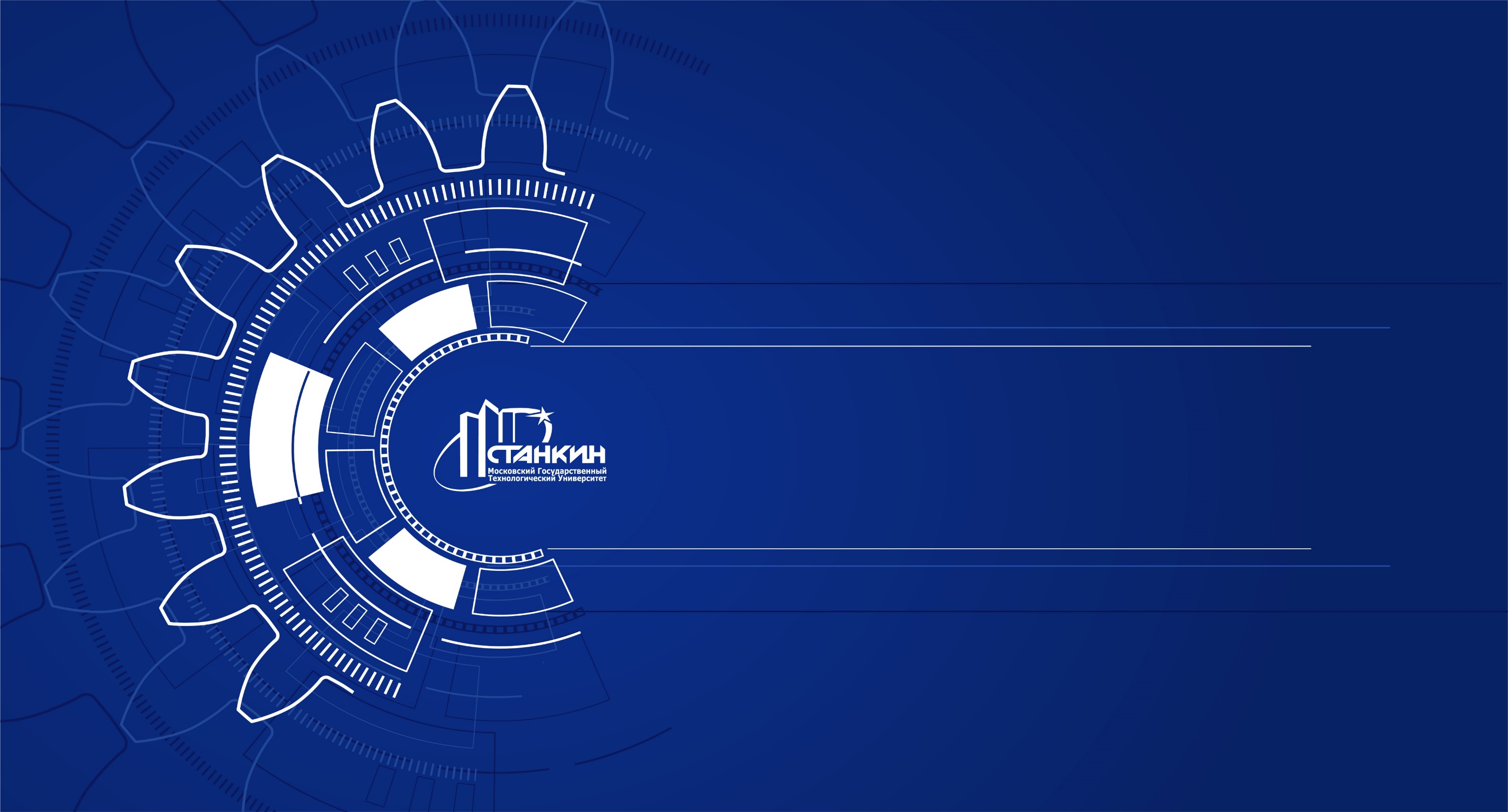 Направления научно-образовательной деятельности ведущей научной школы
"Высокоэффективные технологии обработки»
и Лаборатории искрового плазменного спекания
руководитель - д.т.н., профессор С.Н. Григорьев
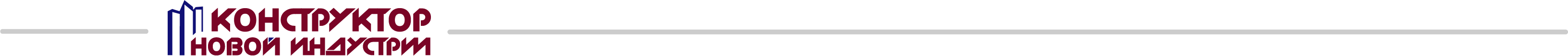 Направления научно-образовательной деятельности ведущей научной школы «Высокоэффективные технологии обработки» охватывают все этапы изготовления высокотехнологичных изделий машиностроения:
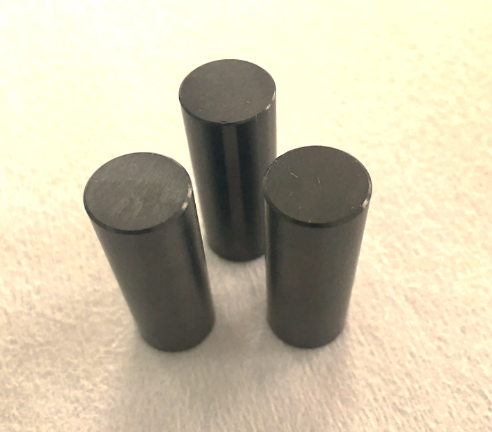 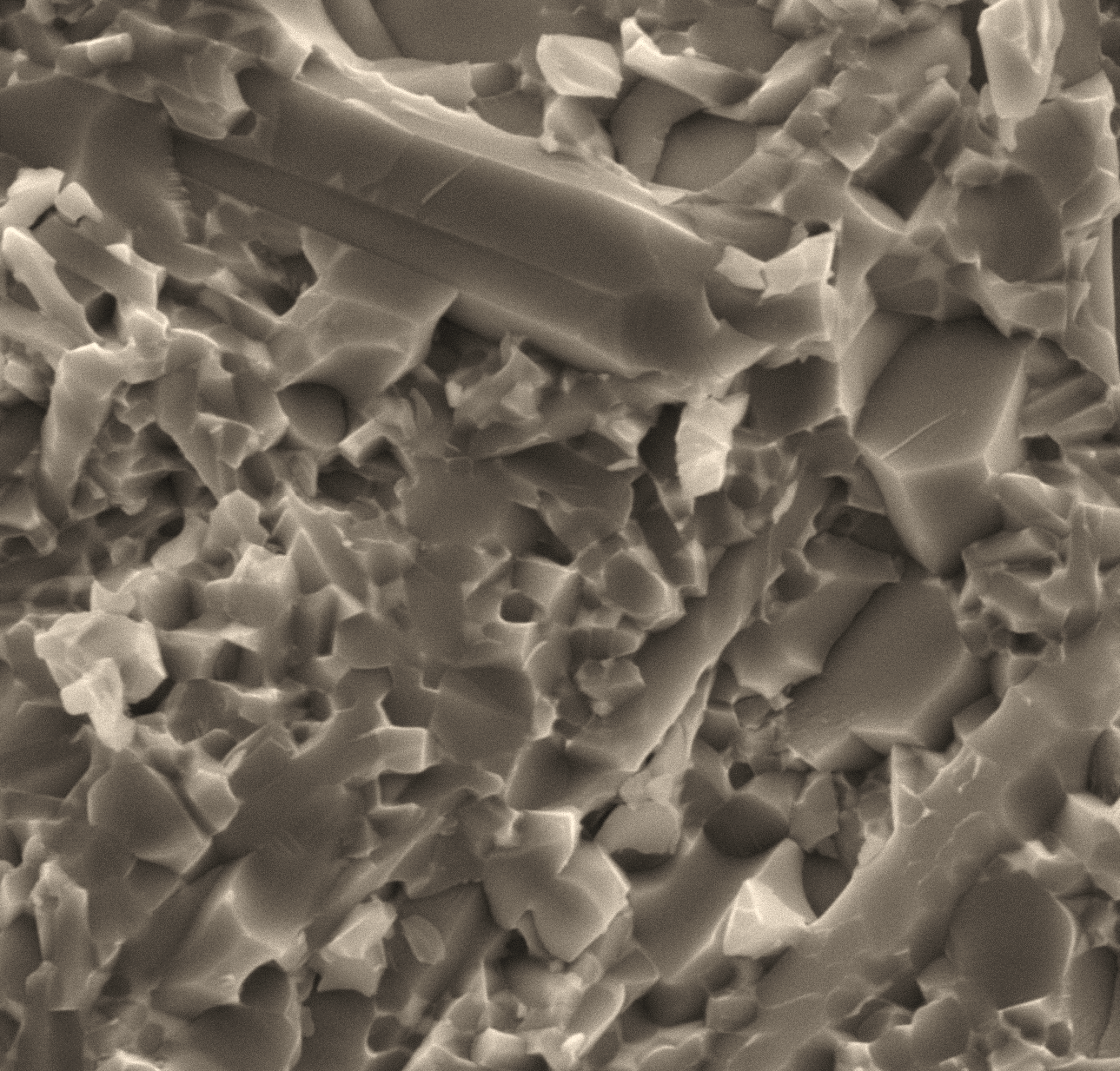 Получение перспективных инструментальных и конструкционных материалов, формирование заготовок изделий машиностроения посредством технологий искрового плазменного спекания, лазерного и электронно-лучевого плавления и др.
1
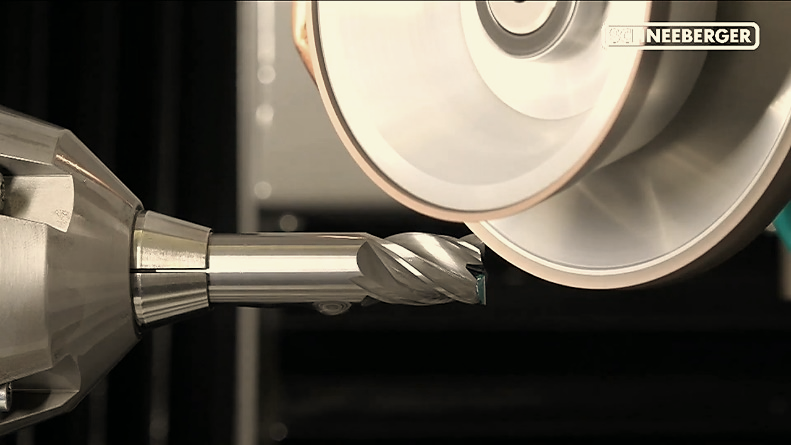 Формообразование изделий машиностроения из конструкционных сплавов, керамических и композиционных материалов посредством технологий механической (лезвийной и абразивной) и электро-физической обработки (электроэрозионной, лазерной, плазменной и др.)
2
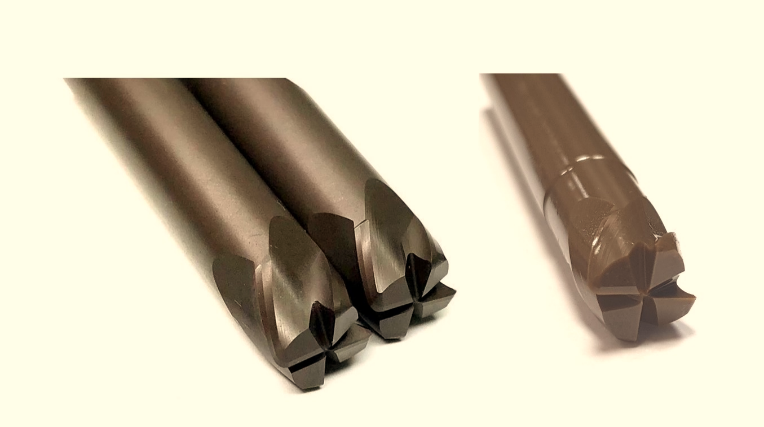 Формирование износоустойчивых покрытий (интерметаллидных, керамических, алмазоподобных и алмазных), модификация поверхности изделий машиностроения для повышения их сопротивления изнашиванию и разрушению при воздействии эксплуатационных нагрузок
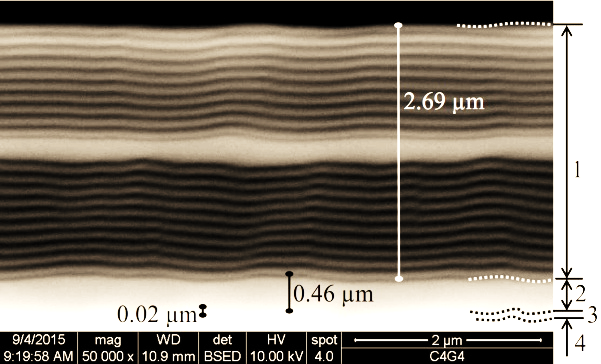 3
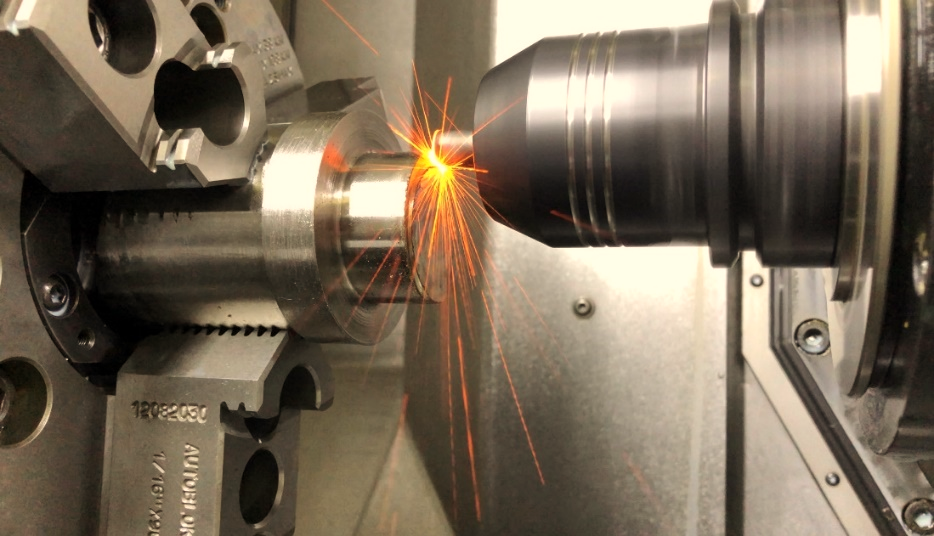 Мониторинг и интерактивная диагностика состояния машиностроительных изделий в процессе их эксплуатации для выбора оптимального управляющего воздействия и обеспечения их высокой работоспособности и надежности
4
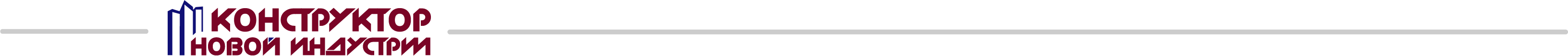 Кадровая (интеллектуальная), приборная и технологическая база для выполнения исследований 
в рамках научных направлений школы «Высокоэффективные технологии обработки»
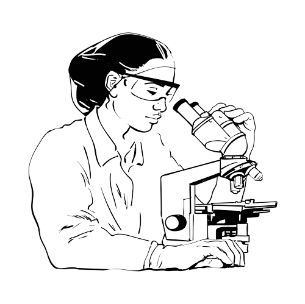 БАЗОВЫЕ СТРУКТУРНЫЕ ПОДРАЗДЕЛЕНИЯ НАУЧНОЙ ШКОЛЫ
Кафедра «Высокоэффективные технологии обработки»
Лаборатория искрового плазменного спекания
«Компьютерные системы управления»
«Композиционные материалы»
«Прикладная математика»
«Физика»
КАФЕДРЫ УНИВЕРСИТЕТА – АКТИВНЫЕ УЧАСТНИКИ ПРОЕКТОВ ШКОЛЫ
«Измерительные информационные системы и технологии»
«Инструментальная техника и технология формообразования»
«Технологическое проектирование»
Мониторинг и интерактивная диагностика состояния машиностроительных изделий в процессе их эксплуатации
Формирование износоустойчивых покрытий, модификация поверхности изделий машиностроения
Получение перспективных инструментальных и конструкционных материалов, формирование заготовок
Формообразование изделий машиностроения из конструкционных сплавов, керамических и композиционных материалов
НАУЧНЫЕ НАПРАВЛЕНИЯ
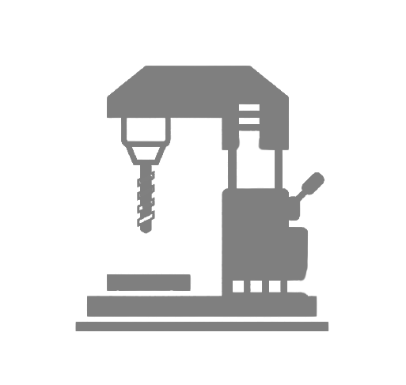 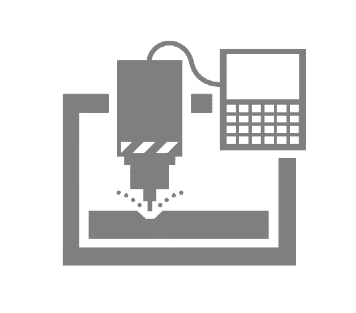 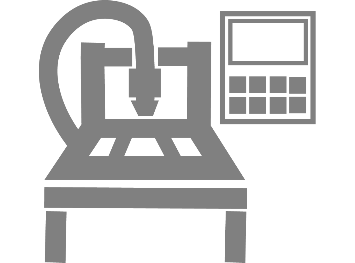 ЛАБОРАТОРНАЯ 
БАЗА ДЛЯ 
ВЫПОЛНЕНИЯ  ПРОЕКТОВ
Лаборатория искрового плазменного спекания
Лаборатория технологий микрообработки
Лаборатория технологий нанесения покрытий и термообработки
Лаборатория технологий обработки концентрированными потоками энергии
Лаборатория технологий автоматизированного и безлюдного механо-обрабатывающего производства
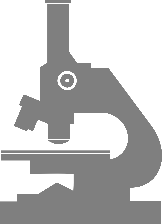 Лаборатория технологий резания материалов
Лаборатория инновационных аддитивных технологий
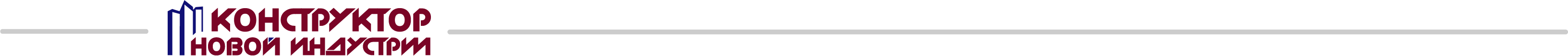 Научная школа «Высокоэффективные технологии  обработки» сегодня…
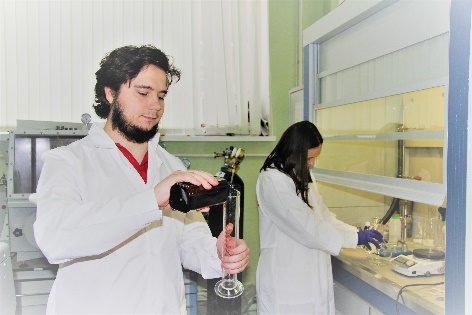 Осуществляет подготовку высококвалицированных кадров на базе принципов интеграции научной и образовательной деятельности, ежегодно выпуская более 70 бакалавров, магистров и аспирантов
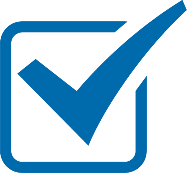 Выполняет ежегодно не менее 15 научно-исследовательских и технологических проектов с привлечением ведущих ученых и специалистов профильных (партнерских) кафедр университета
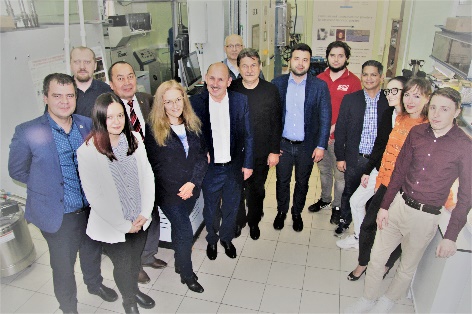 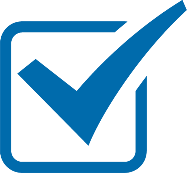 Имеет в основе научно-педагогического состава 66 авторитетных ученых, опытных специалистов и перспективных исследователей из числа работников университета, из которых не менее 40% - молодые ученые и специалисты
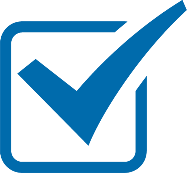 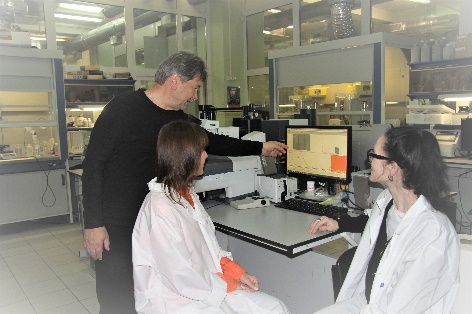 Публикует ежегодно на основе результатов инновационных исследований более 120 статей в зарубежных изданиях, индексируемых базами Web of Science и Scopus, из которых 50 единиц – статьи в изданиях  1 и 2 квартилей
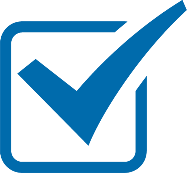 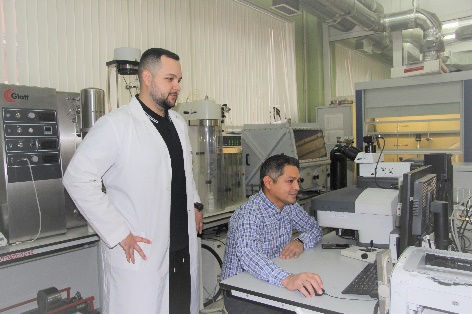 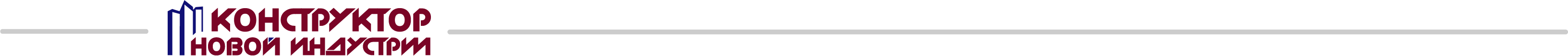 Примеры научных тематик (проектов), реализуемых школой 
«Высокоэффективные технологии обработки»
Полный цикл разработки и изготовления режущего инструмента, в том числе нанесение износостойких покрытий, проведение испытаний и диагностика
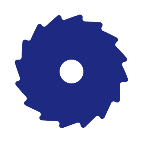 Создание новых наноструктурированных материалов для машиностроения, инструментальной отрасли и медицины
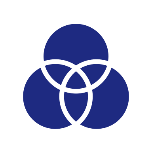 Разработка и нанесение новых износостойких наноструктурированных покрытий на режущий инструмент, изделия машиностроения и медицины
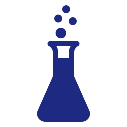 Применение аддитивных технологий для изготовления широкого спектра сложнопрофильных изделий машиностроения и медицины
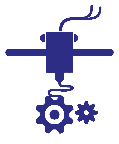 Исследование химического состава и физико-механических свойств материалов
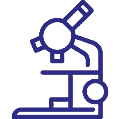 Разработка технологий многокоординатной механической и электрофизической обработки изделий машиностроения и медицины
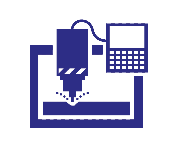 Разработка систем мониторинга и диагностики состояния процессов формообразования инструментальных и конструкционных материалов на основе керамик
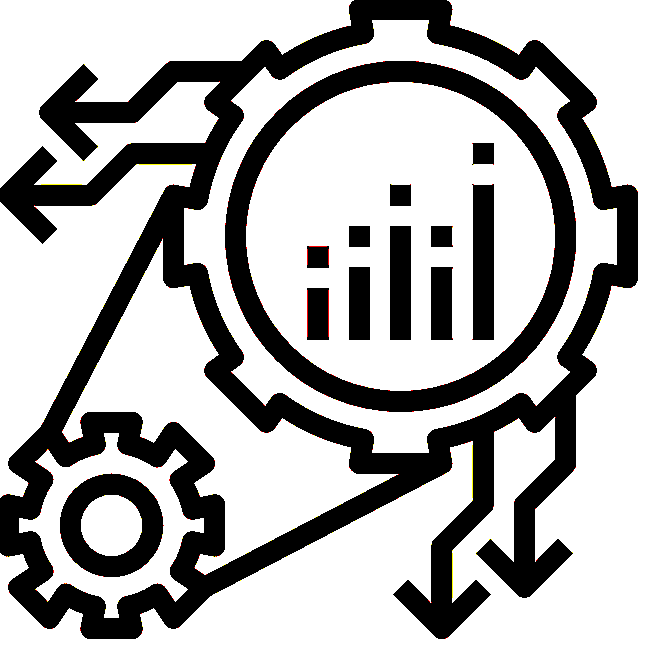 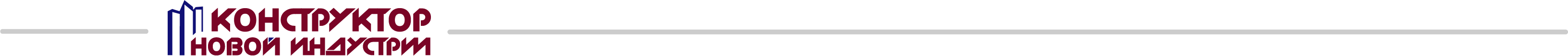 Полный цикл разработки и изготовления режущего инструмента
Подготовка исходной шихты и спекание наноструктурированных материалов с прорывным комплексом физико-механических свойств, обработка поверхности и нанесение износостойких наноструктурированных покрытий
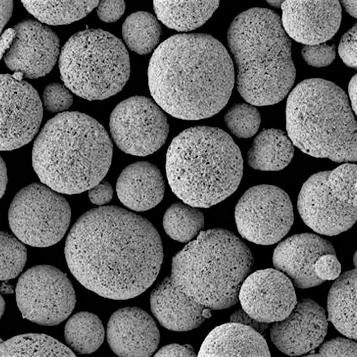 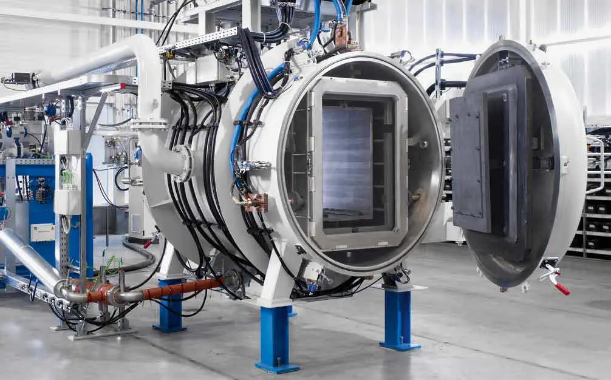 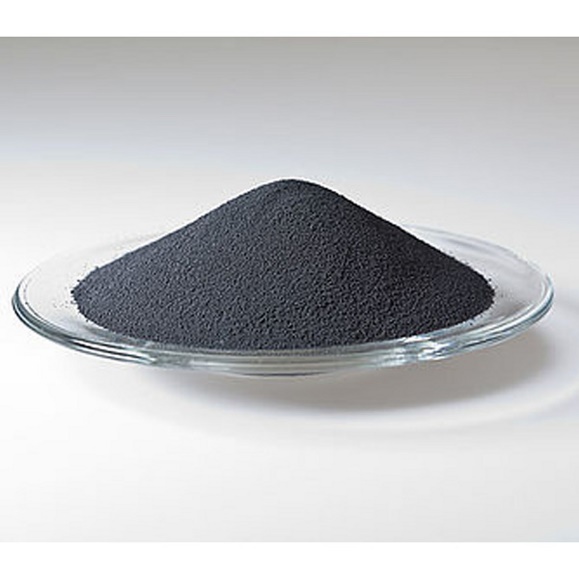 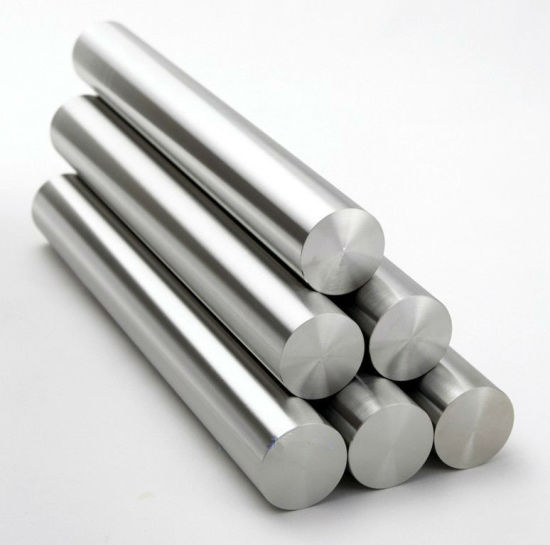 Исследование исходных материалов
Подготовка готового – к – прессованию порошка
Прессование инструментальных заготовок
Компрессионное вакуумное спекание твердосплавных заготовок
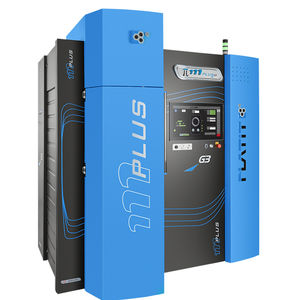 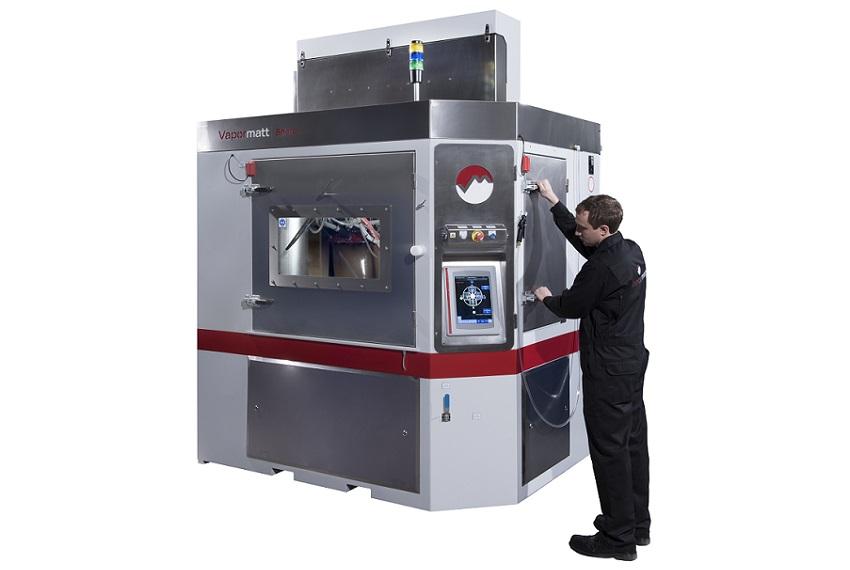 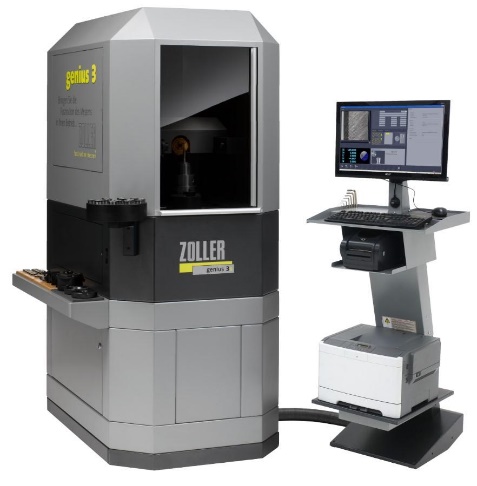 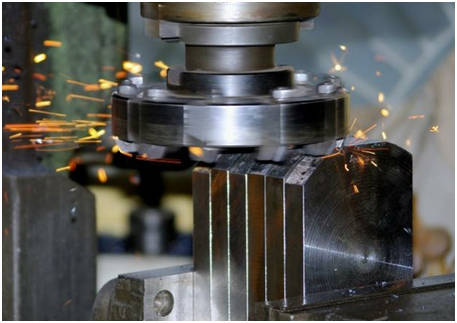 Формирование геометрии и обработка кромки
Метрологический контроль режущего инструмента
Нанесение функциональных износостойких покрытий
Проведение испытаний изготовленного режущего инструмента
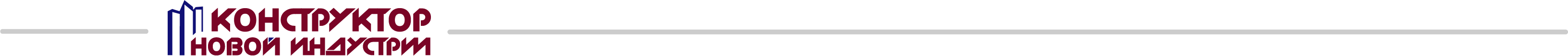 СОЗДАНИЕ НОВЫХ НАНОСТРУКТУРИРОВАННЫХ МАТЕРИАЛОВ ДЛЯ МАШИНОСТРОЕНИЯ, ИНСТРУМЕНТАЛЬНОЙ ОТРАСЛИ И МЕДИЦИНЫ
На базе технологического оборудования лаборатории искрового плазменного спекания (ведущая лаборатория мирового уровня) возможно организация полного цикла получения новых наноструктурированных материалов https://lecast.ru/
Холодное изостатическое прессование металлокерамических композиций
Термическая обработка готовых металло- керамических изделий
Подготовка керамических композиций
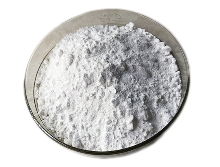 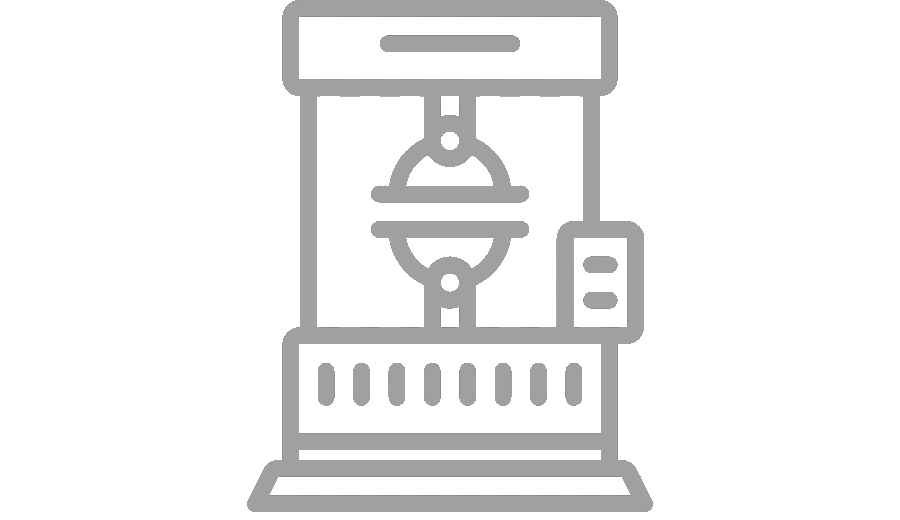 Сухой и мокрый помол порошков; 
Центрифугирование суспензий;
Распылительная сушка;
Лиофильная сушка;
Гранулирование в псевдоожиженном слое;
Механическое смешивание, диспергирование и гомогенизация порошковых смесей;
Вакуумная сушка порошковых композиций;
Просеивание порошковых материалов.
Высокотемпературное вакуумное спекание материалов или в среде инертной атмосферы (максимальная температура спекания 2500 °С).
Отжиг, закалка, отпуск, старение материалов и изделий, термическое травление на воздухе.
Формование и уплотнение металлокерамических порошков при максимальном давлении 215 МПа. Основным преимуществом холодного изостатического прессования является однородная по всему объему образца плотность.
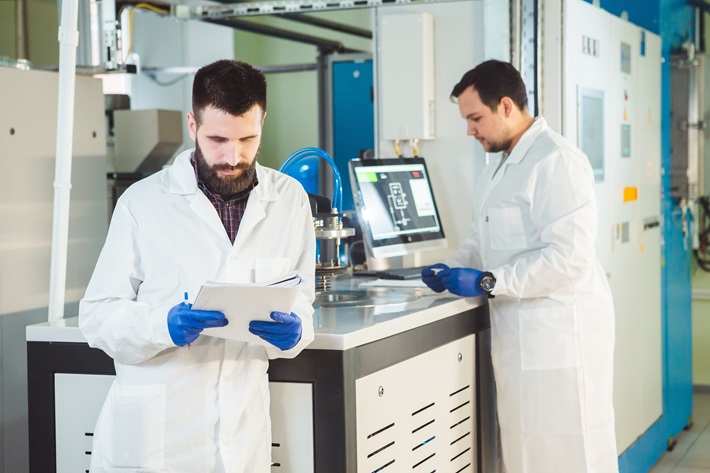 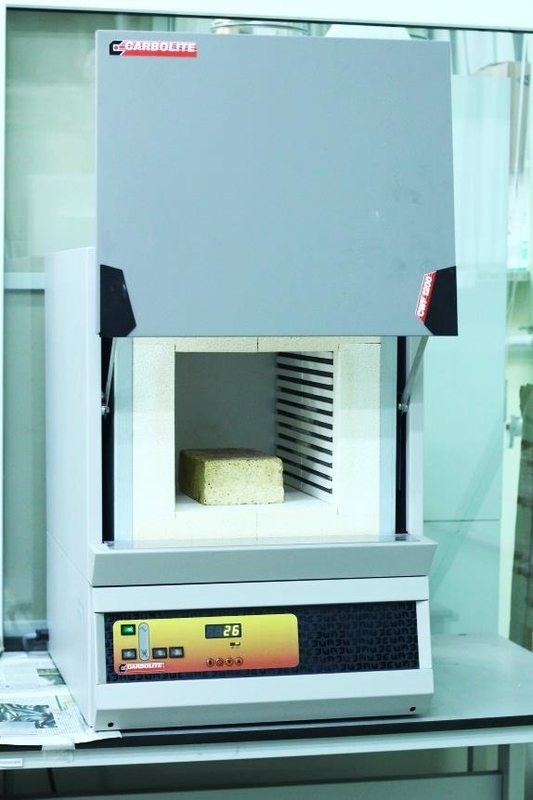 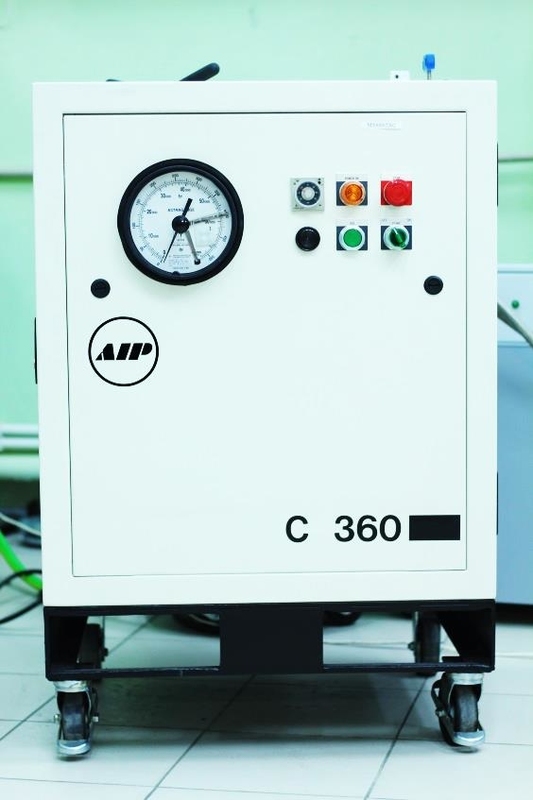 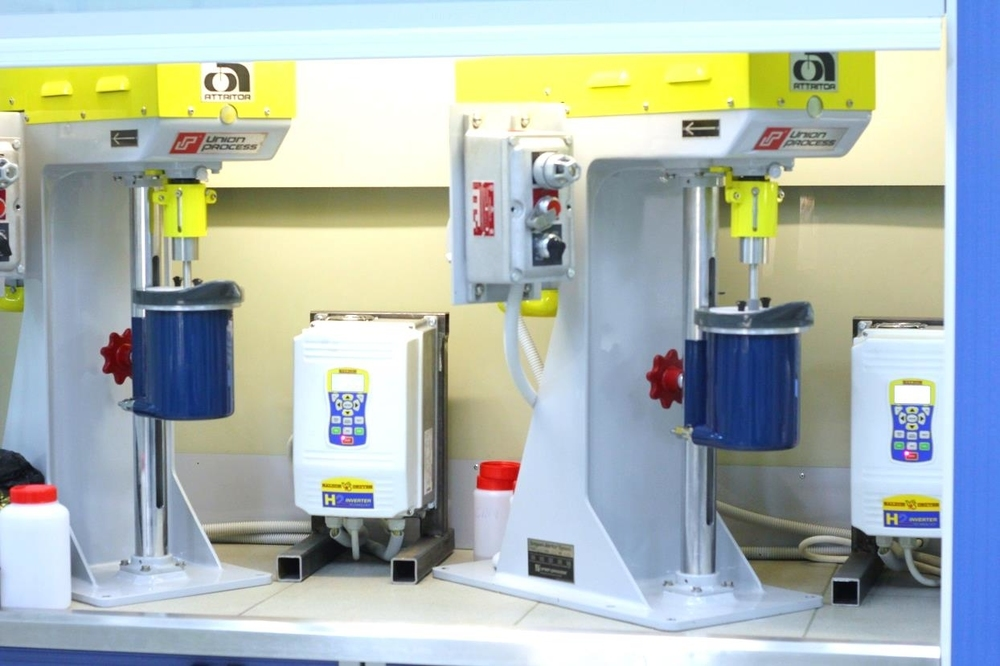 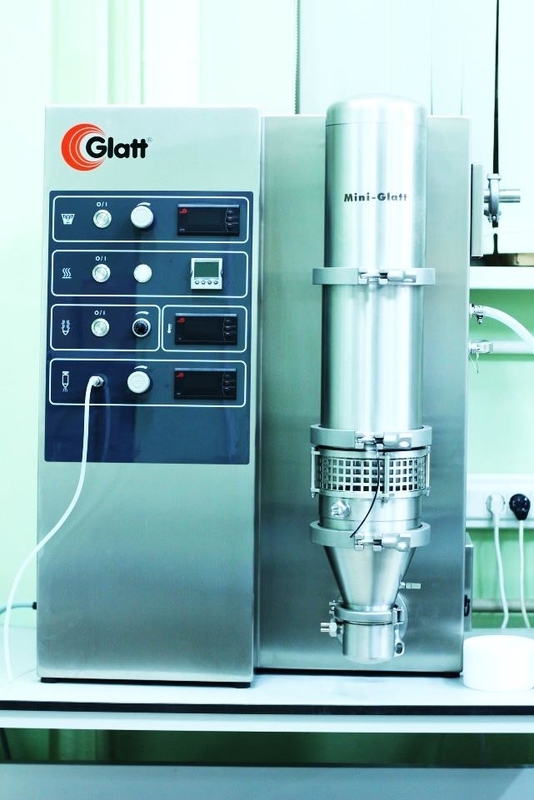 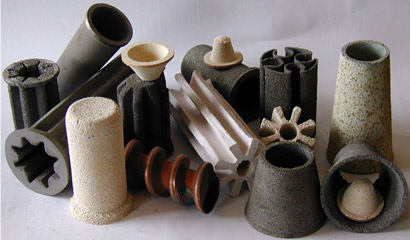 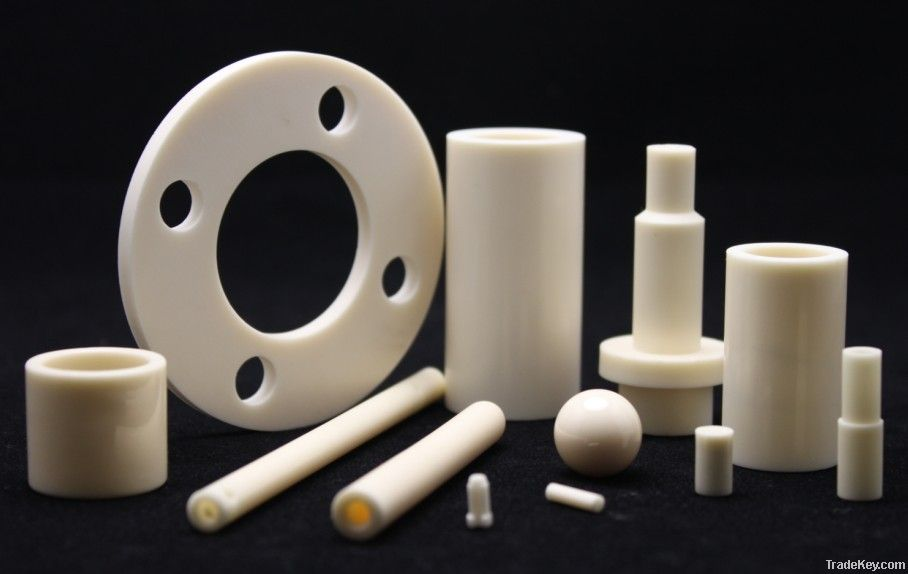 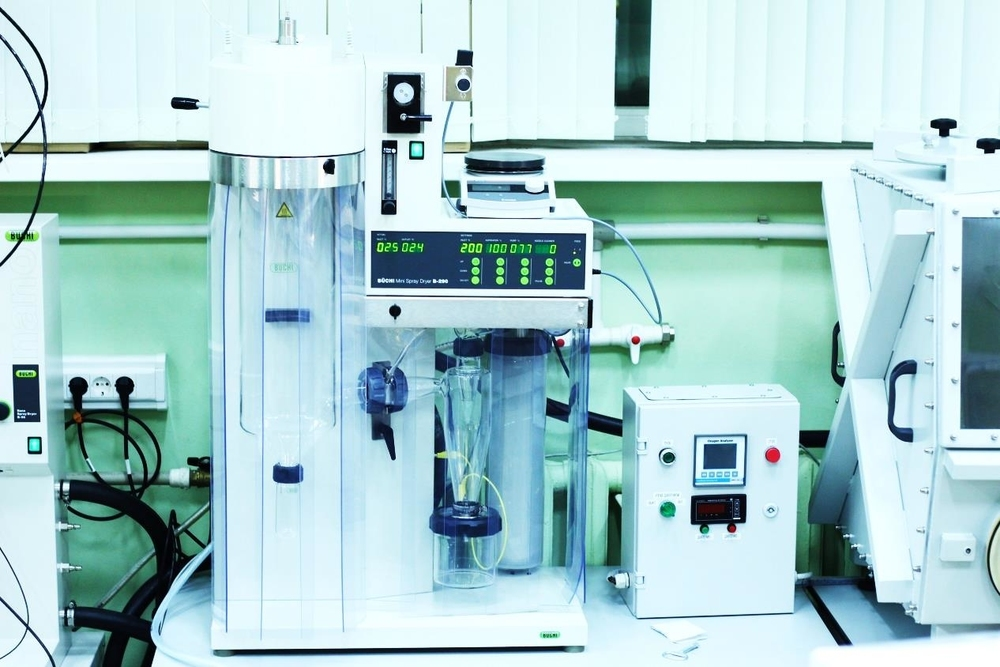 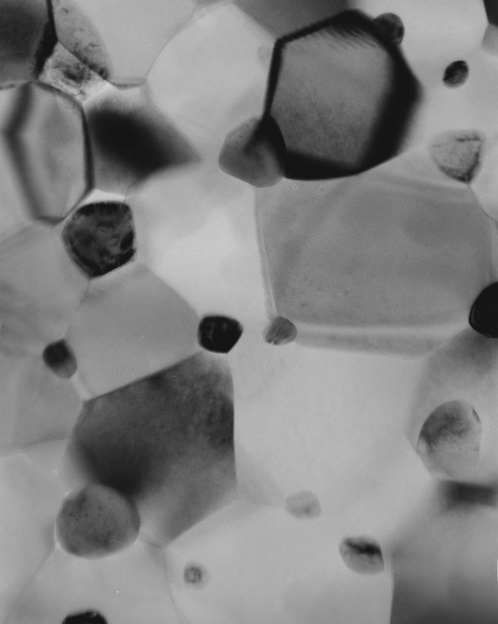 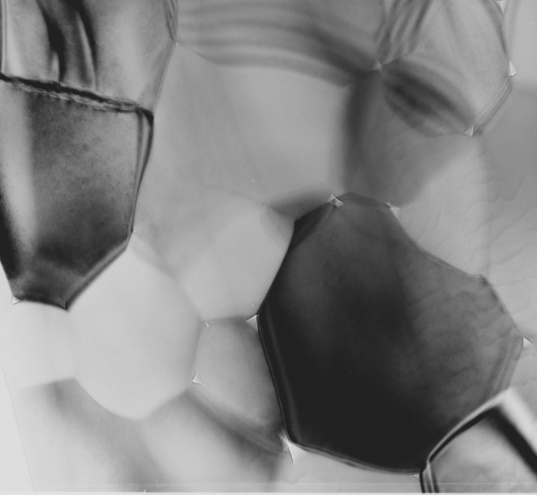 200 nm
100 nm
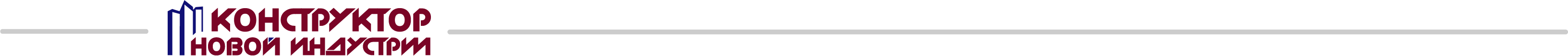 СОЗДАНИЕ НОВЫХ НАНОСТРУКТУРИРОВАННЫХ МАТЕРИАЛОВ ДЛЯ МАШИНОСТРОЕНИЯ, ИНСТРУМЕНТАЛЬНОЙ ОТРАСЛИ И МЕДИЦИНЫ
Искровое плазменное спекание инновационных наноструктурированных материалов с прорывным комплексом физико-механических свойств
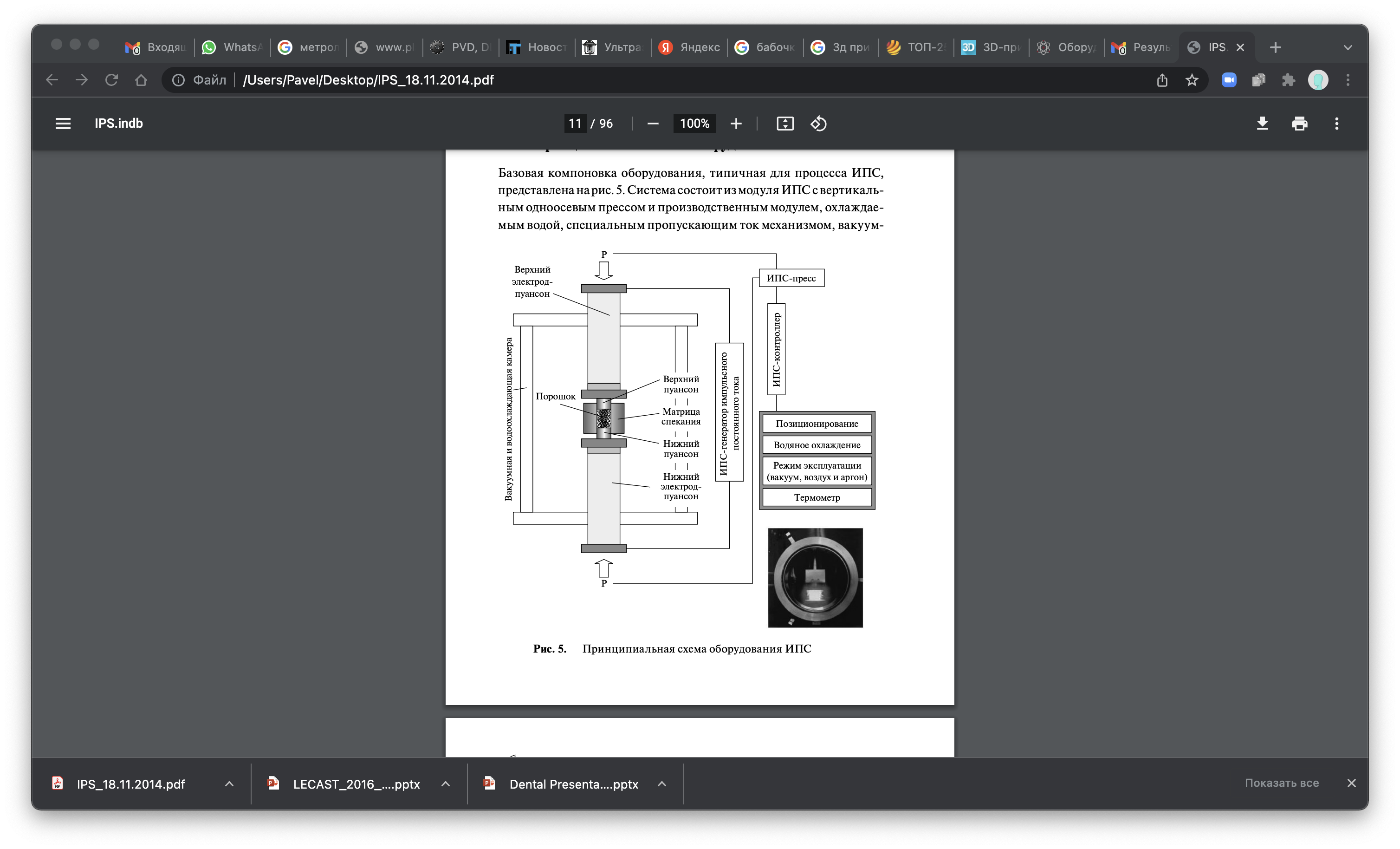 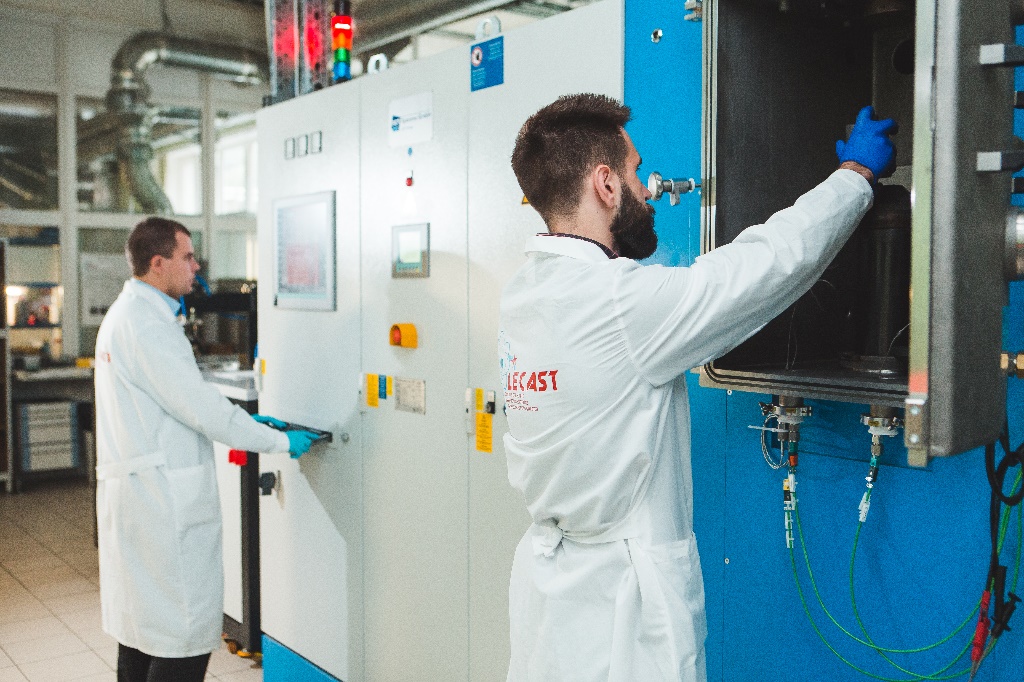 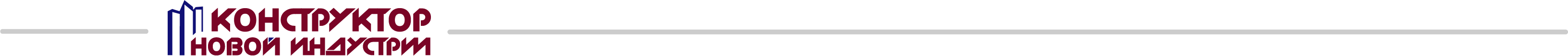 СОЗДАНИЕ НОВЫХ НАНОСТРУКТУРИРОВАННЫХ МАТЕРИАЛОВ ДЛЯ МАШИНОСТРОЕНИЯ, ИНСТРУМЕНТАЛЬНОЙ ОТРАСЛИ И МЕДИЦИНЫ
Искровое плазменное спекание инновационных наноструктурированных материалов с прорывным комплексом физико-механических свойств
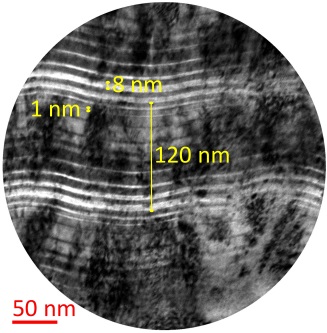 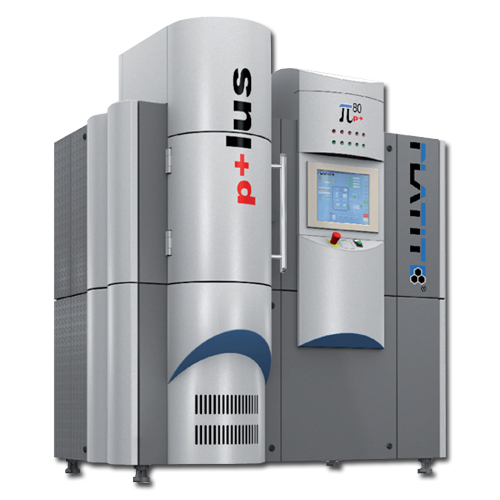 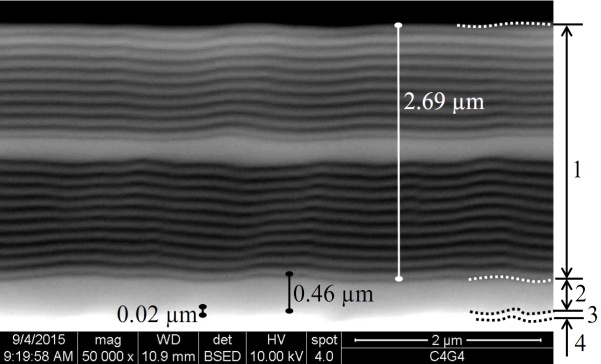 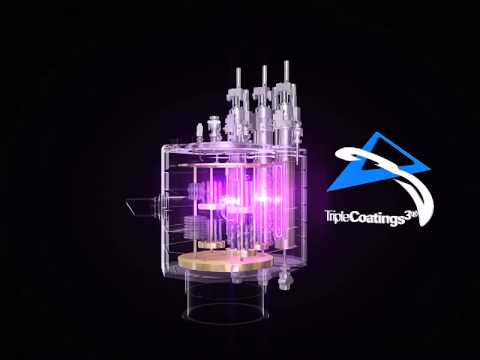 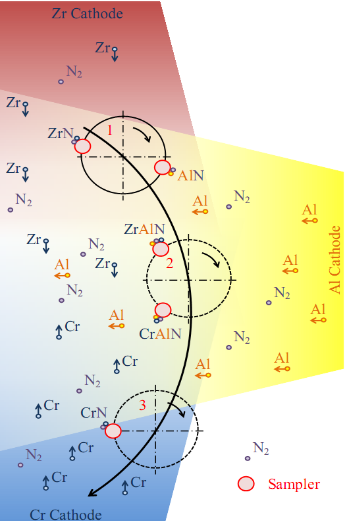 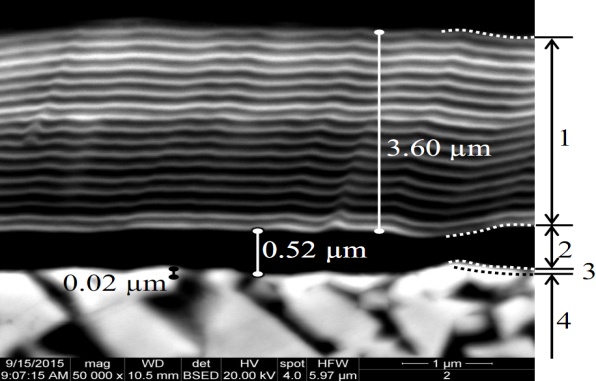 Нанослойный период – слой, формирующийся при одном полном обороте поворотного стола установки.
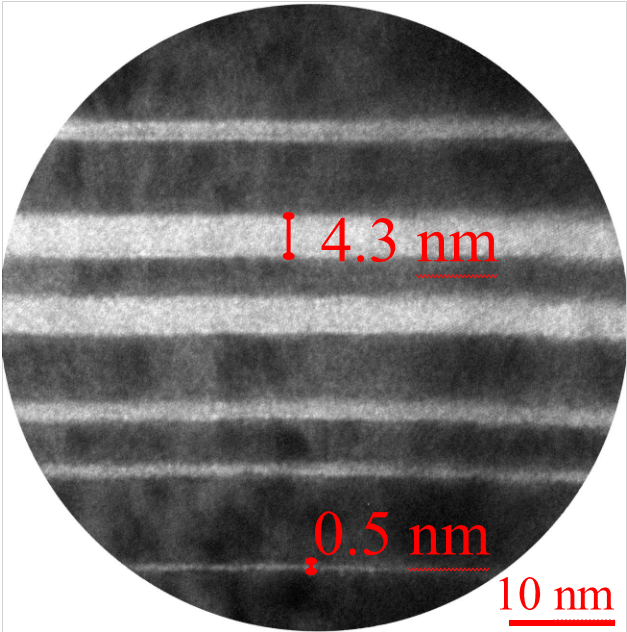 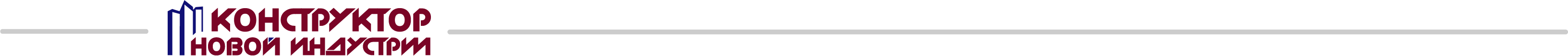 ПРИМЕНЕНИЕ АДДИТИВНЫХ ТЕХНОЛОГИЙ ДЛЯ ИЗГОТОВЛЕНИЯ ШИРОКОГО СПЕКТРА СЛОЖНОПРОФИЛЬНЫХ ИЗДЕЛИЙ МАШИНОСТРОЕНИЯ И МЕДИЦИНЫ
На базе технологического оборудования лаборатории инновационных аддитивных технологий (https://www.liat-stankin.com/) МГТУ «СТАНКИН» возможно решение следующих задач:
Использование технологии лазерного плавления (установки A2 ARCAM и M280 EOS) для получения объемных металлических сложнопрофильных изделий машиностроения
Применение технологии 3d печати для получения объемных пластиковых макетов, моделей и прототипов.
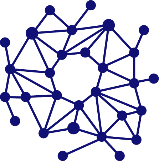 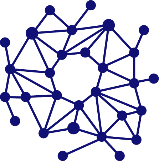 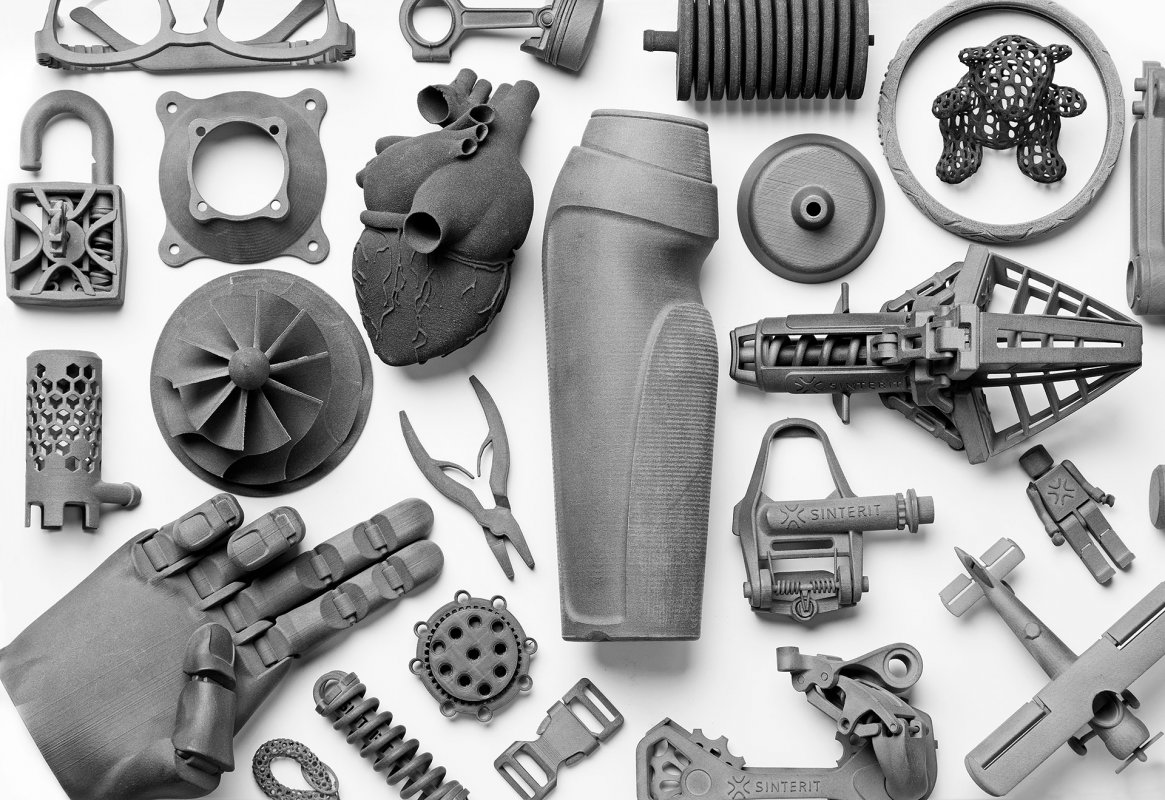 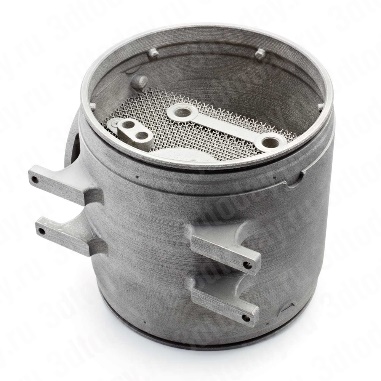 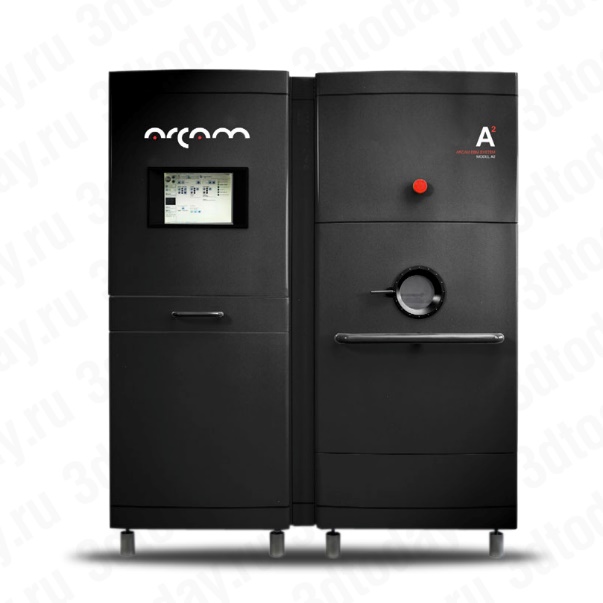 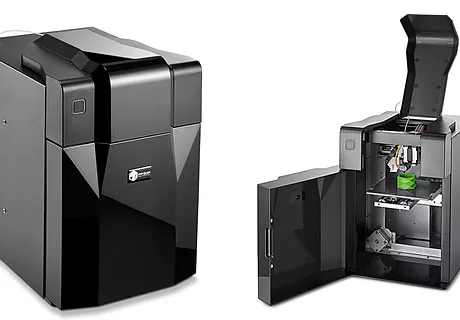 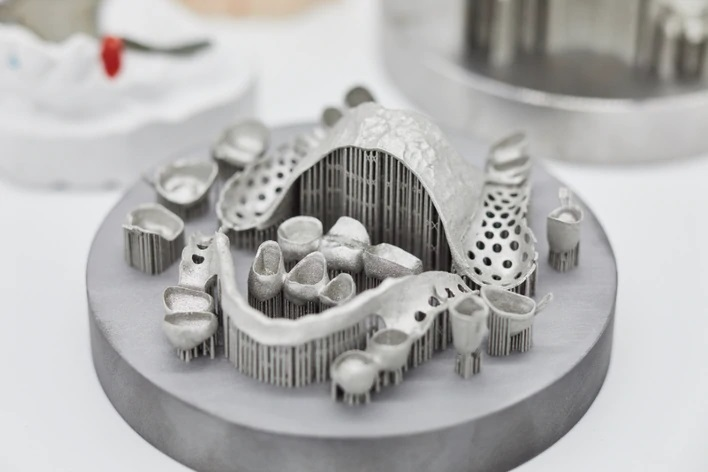 Установка A2 ARCAM 
(Швеция)
FDM PRINTER
Изготовление коронок, мостов, абатментов, основных и вспомогательных структур, подконструкций для имплантатов.
Печать макетов, моделей и прототипов из пластиков3D-печать протезов и имплантатов из металла
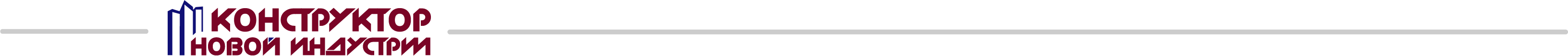 РАЗРАБОТКА ТЕХНОЛОГИЙ МНОГОКООРДИНАТНОЙ МЕХАНИЧЕСКОЙ И ЭЛЕКТРОФИЗИЧЕСКОЙ ОБРАБОТКИ ИЗДЕЛИЙ МАШИНОСТРОЕНИЯ
На базе технологического оборудования лаборатории технологий микрообработки МГТУ «СТАНКИН» возможно организация высокоточной многокоординатной фрезерной обработки для получения зубных имплантатов, коронок и других стоматологических конструкций
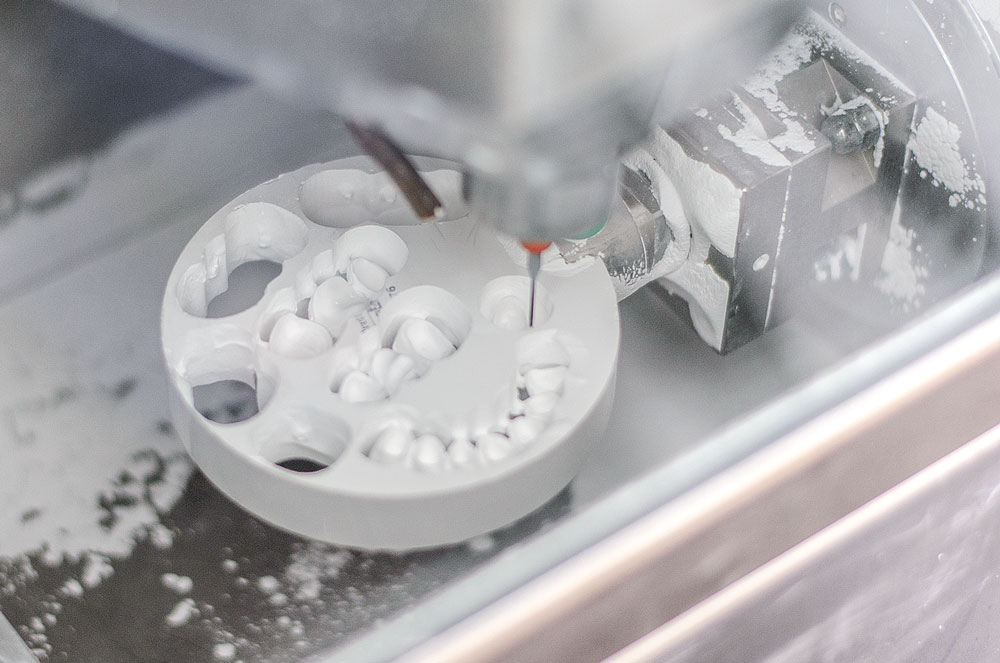 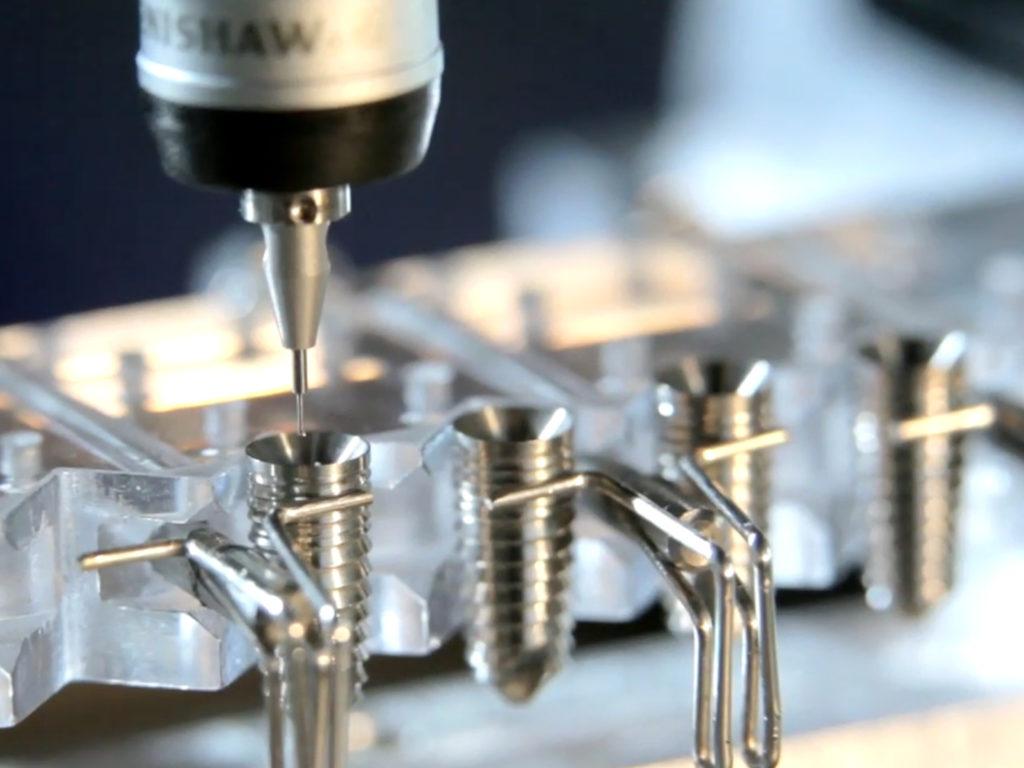 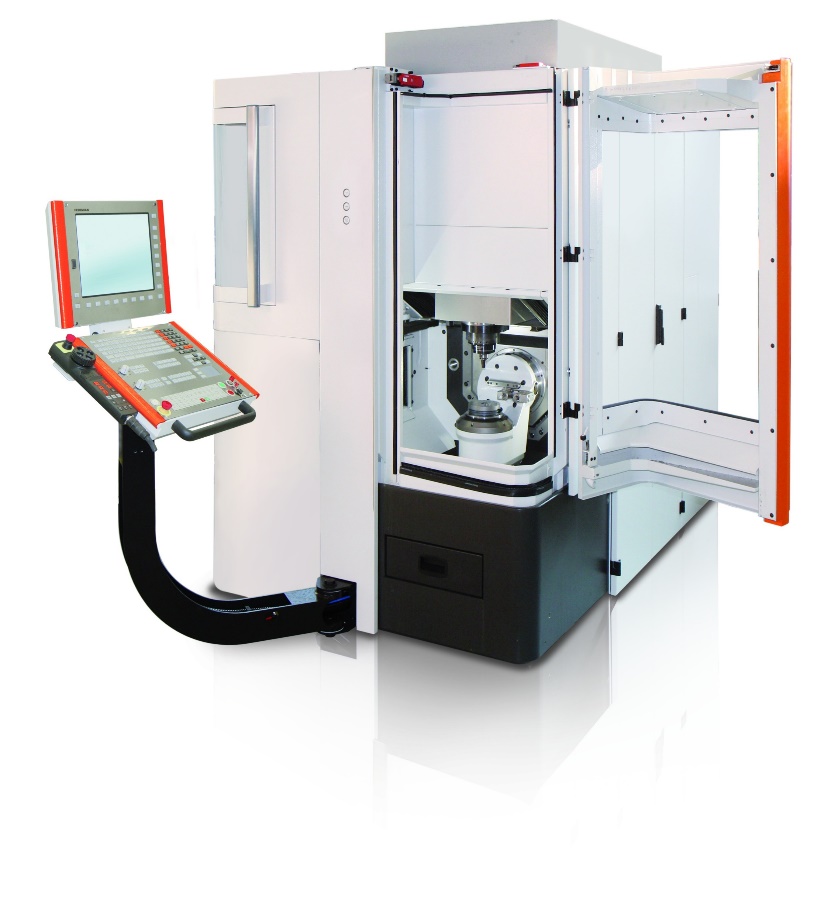 Многокоординатная обработка  керамических заготовок
Многокоординатная обработка металлических зубных имплантатов
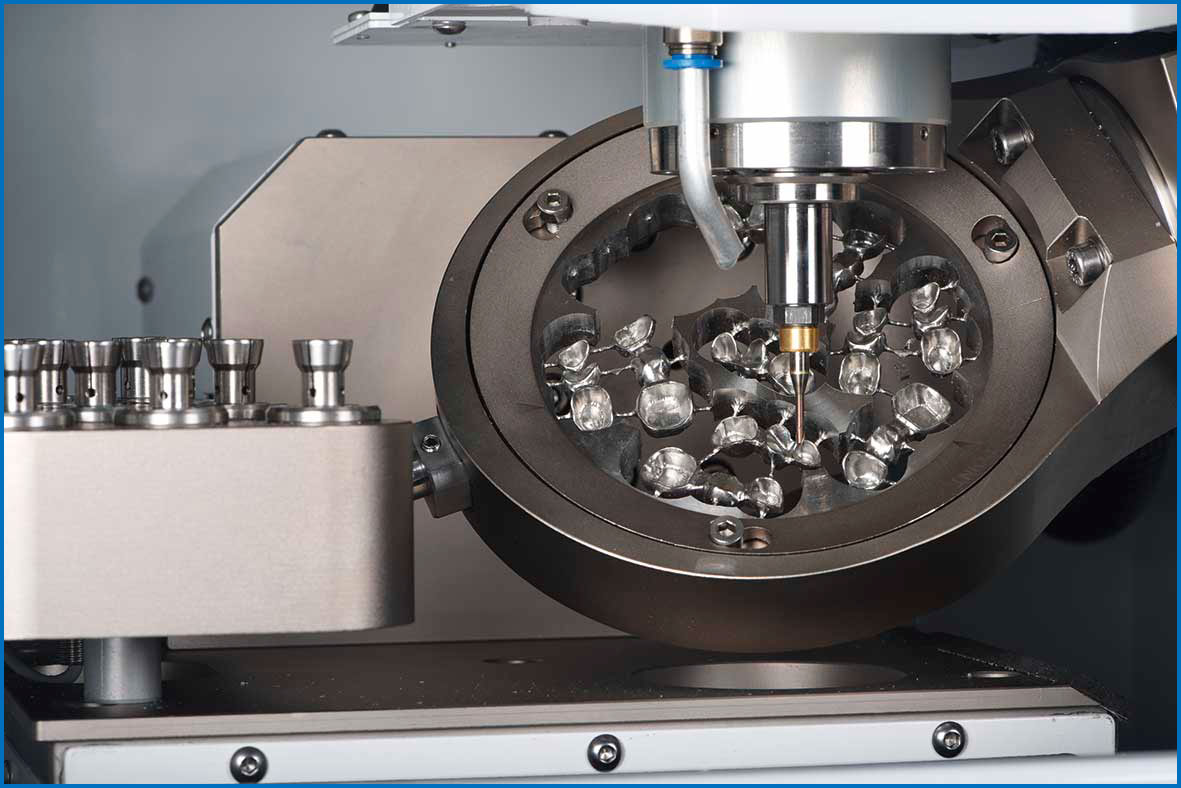 Пятикоординатный фрезерный станок HSM 200U для производства инструментов и пресс-форм, высокоточных деталей, таких, как: сложные детали, используемые в часовой промышленности, протезы и имплантанты, пневмогидроструйная техника, отражатели и др.
HSM 200U LPGF Agie Charmilles 
(Швейцария)
Многокоординатная обработка  металлических заготовок
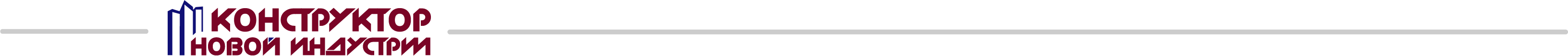 ИССЛЕДОВАНИЕ ХИМИЧЕСКОГО СОСТАВА И ФИЗИКО-МЕХАНИЧЕСКИХ СВОЙСТВ МАТЕРАИЛОВ
Лаборатория исследования свойств материалов МГТУ СТАНКИН оснащена уникальным набором современного лабораторного и аналитического оборудования, позволяющего проводить испытания различного уровня сложности
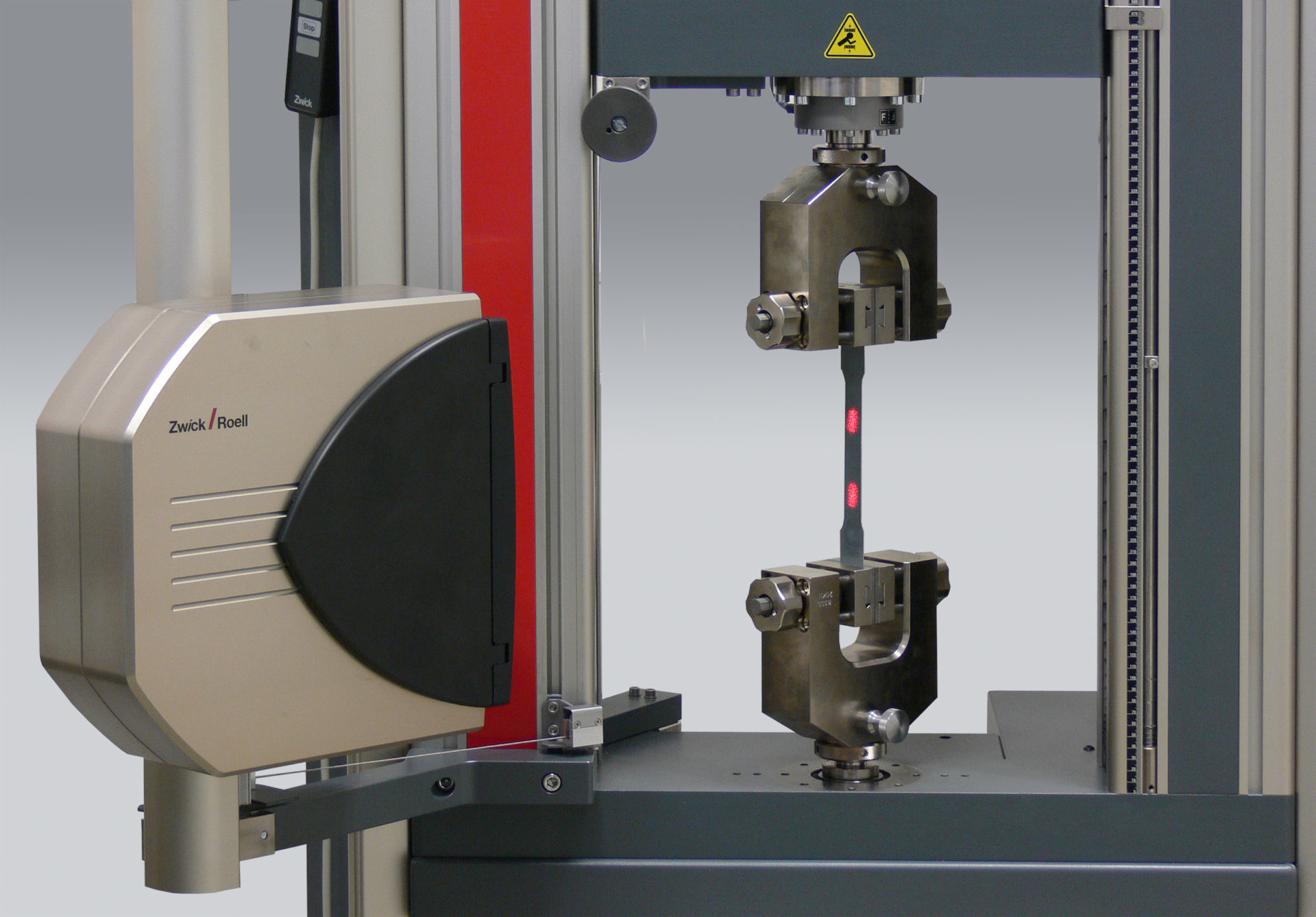 Механические статические и динамические испытания на растяжение сжатие и изгиб при нормальной, пониженной и повышенной температурах.
Проведение испытаний на многоцикловую усталость на установке INSTRON Electropuls E10000 (Великобритания)
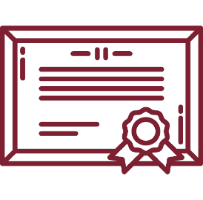 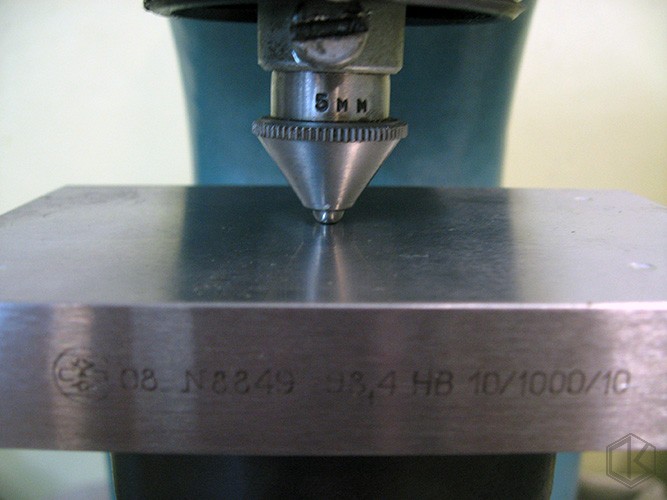 Испытания на усталостную прочность при различных схемах нагружения, на ударный изгиб и склонность к механическому старению при нормальной и пониженной температурах. Измерения твердости по Бринеллю, Виккерсу, Роквеллу, Оливеру-Фарру.
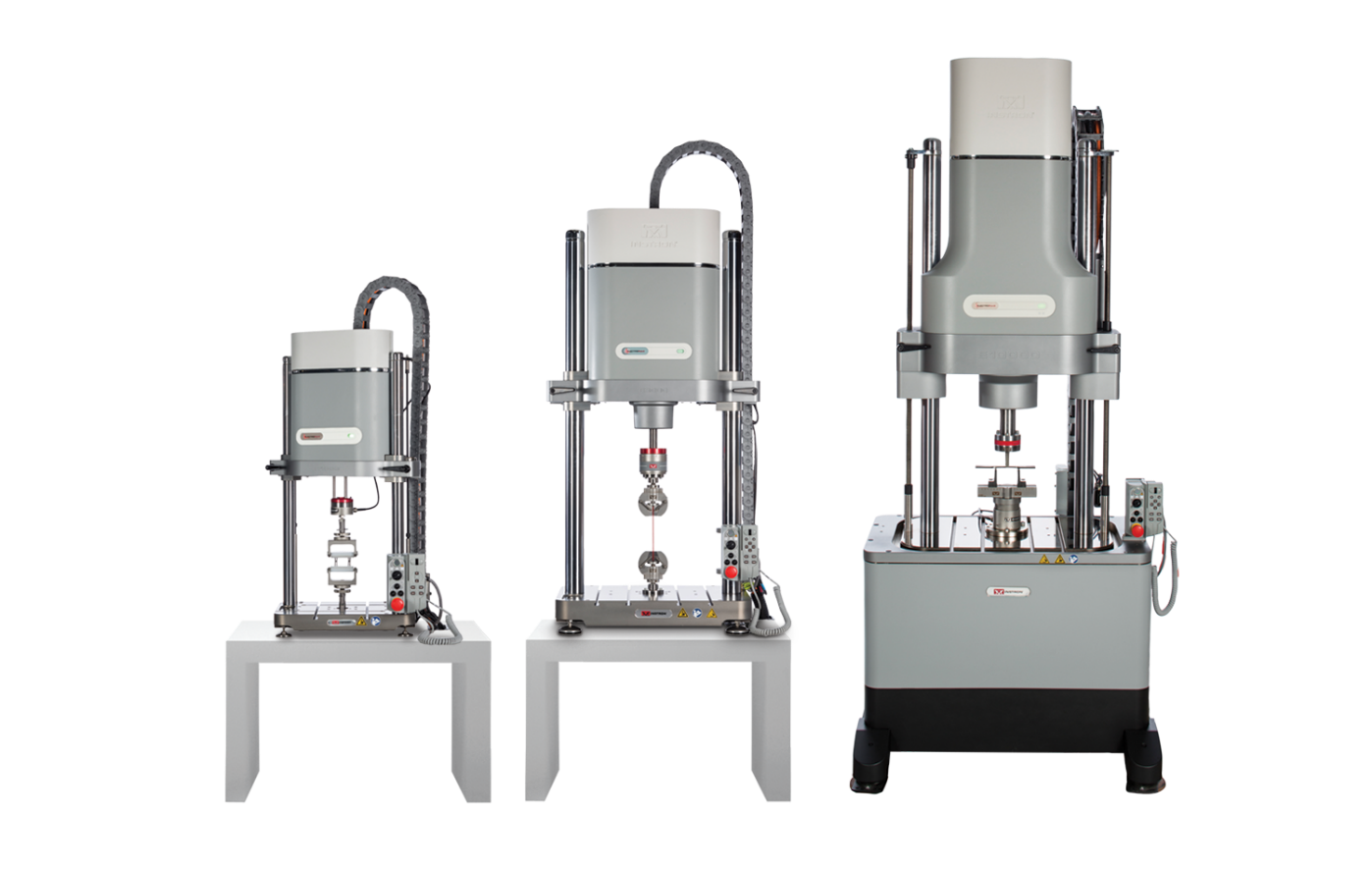 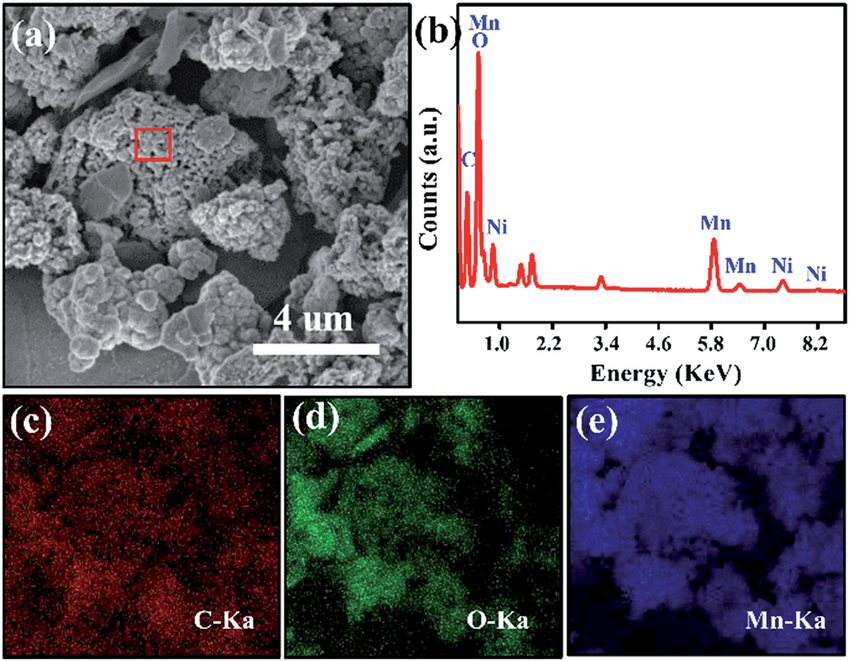 Исследования микроструктуры и анализ структур материалов с количественной оценкой размеров и формы зерна, неметаллических включений, пористости, фазового состава двухфазных материалов.
Технические характеристики
- усилие до ±10 kН; 
- момент до ±100 Нм;
- циклические воздействия с произвольной формой волны с частотой до 100 Гц;
скорость от 0,05 до 200 мм/мин;
- термокамера: -70 до +250ºС.
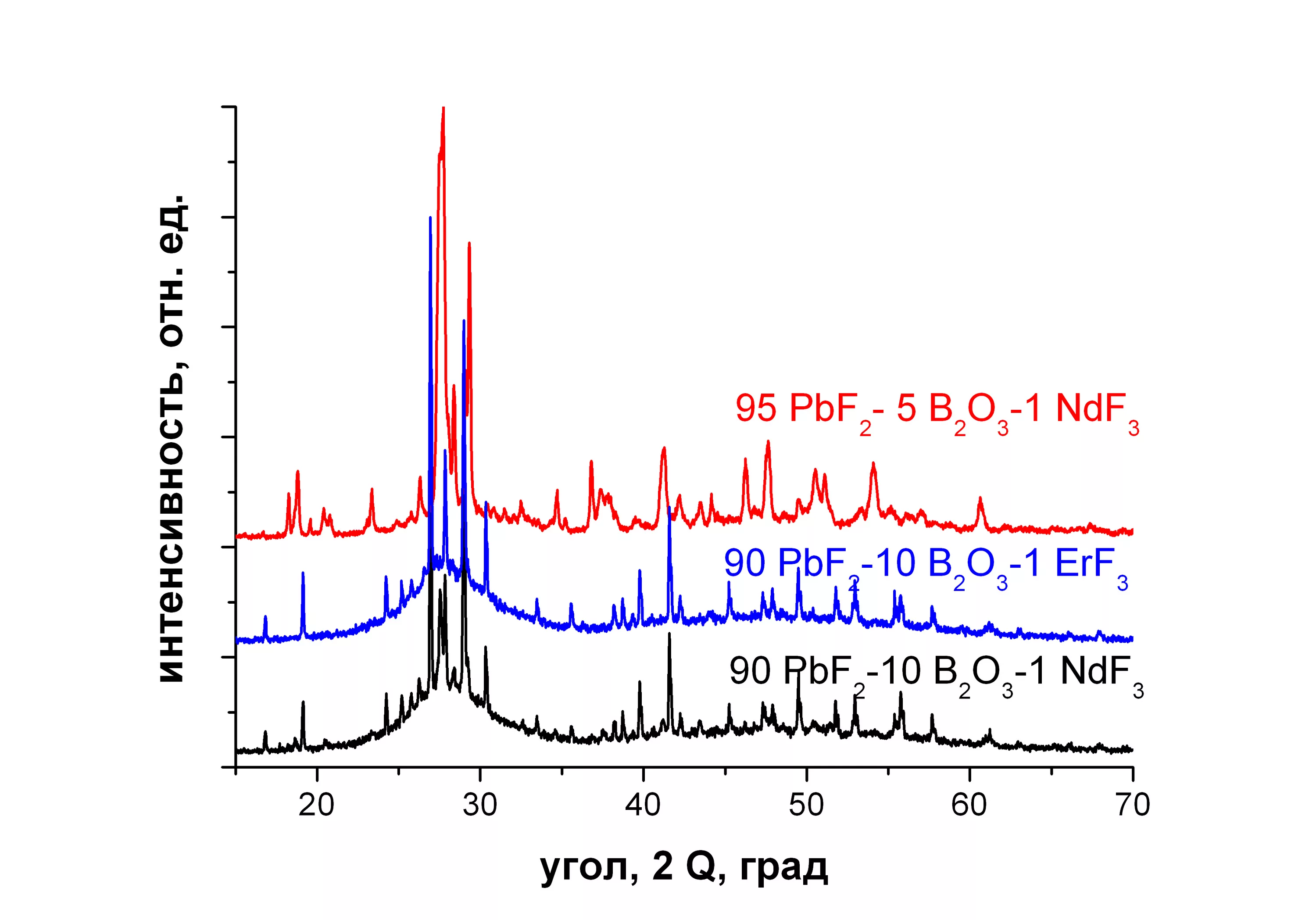 Рентгеноструктурный анализ с возможностью качественного и количественного изучения фазового состава материалов при температурах до 1600 °С, анализ текстур и остаточных напряжений поверхности, определения ориентировки осей.
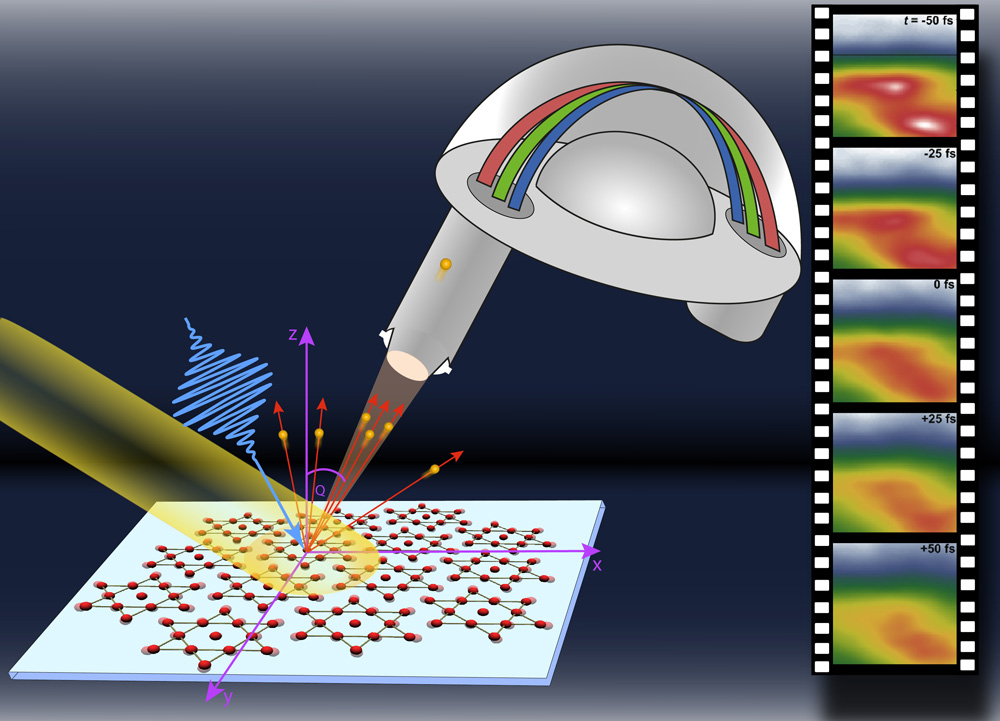 Рентгеновская фотоэлектронная спектроскопия с возможностью изучения химического и элементного состава поверхности образца, картирования и профилирования химических элементов на глубину от десятых долей нанометра до нескольких микрон.
INSTRON Electropuls E10000
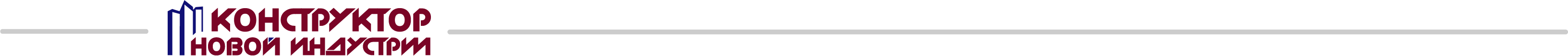 Разработка систем мониторинга и диагностики состояния процессов формообразования инструментальных и конструкционных материалов на основе керамик
Реализация оnline мониторинга процесса обработки, диагностирование его состояния по разработанным алгоритмам и адаптивное управление посредством коррекции технологических режимов для обеспечения высоких производительности, размерной точности и качества поверхности изделий из труднообрабатываемых керамических материалов
Изучение и выбор диагностических признаков (например, параметров АЭ-сигналов), регистрируемых размещенными вблизи зоны резания датчиками, установление взаимосвязей сигналов с проблемами и погрешностями обработки, разработка эффективных методов фильтрации шумов с помощью частотно-временного и многомасштабного вейвлет-анализа, построение и программная реализация алгоритмов диагностирования
Электроэрозионная вырезка заготовок ответственных деталей типа «топливный элемент» из труднообрабатываемых керамических материалов с содержанием TiC/SiC до 30% (вариант решаемой задачи)
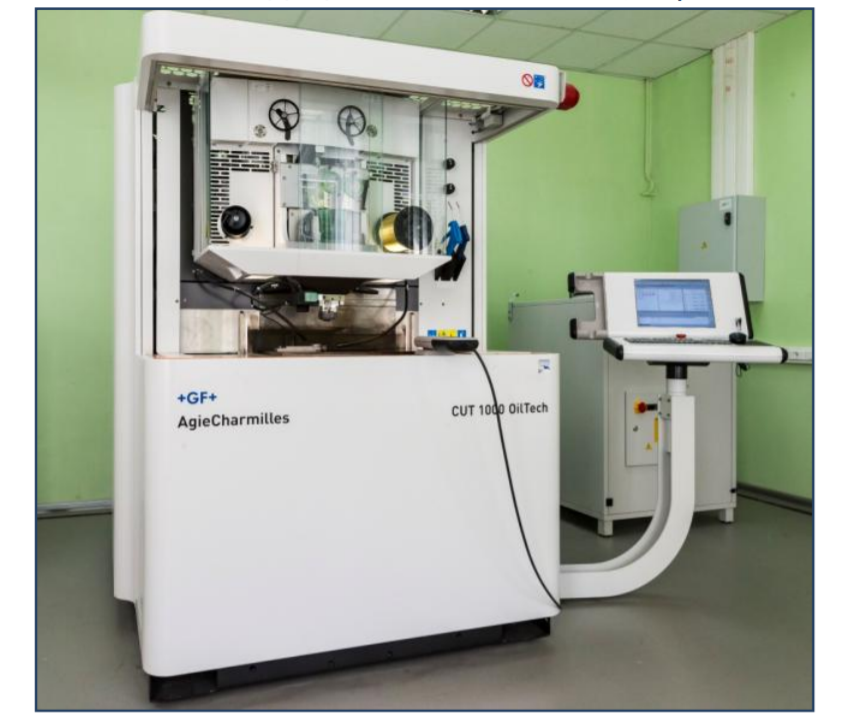 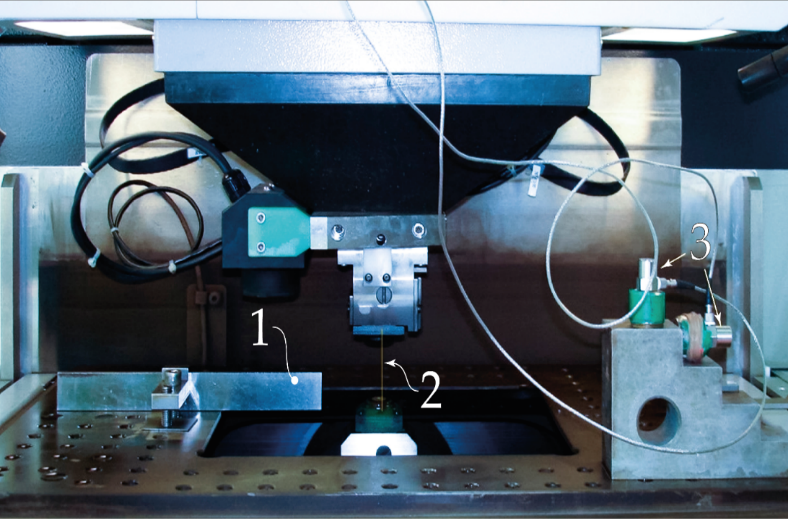 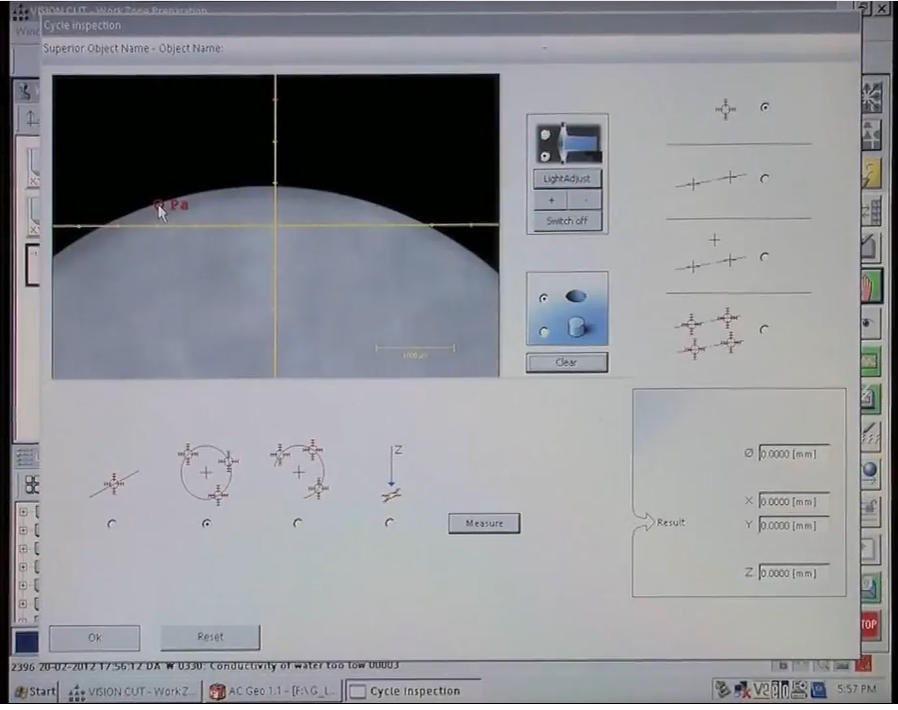 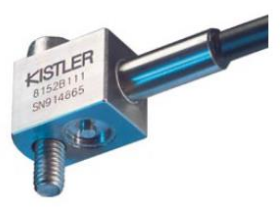 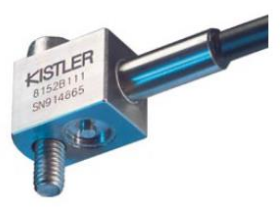 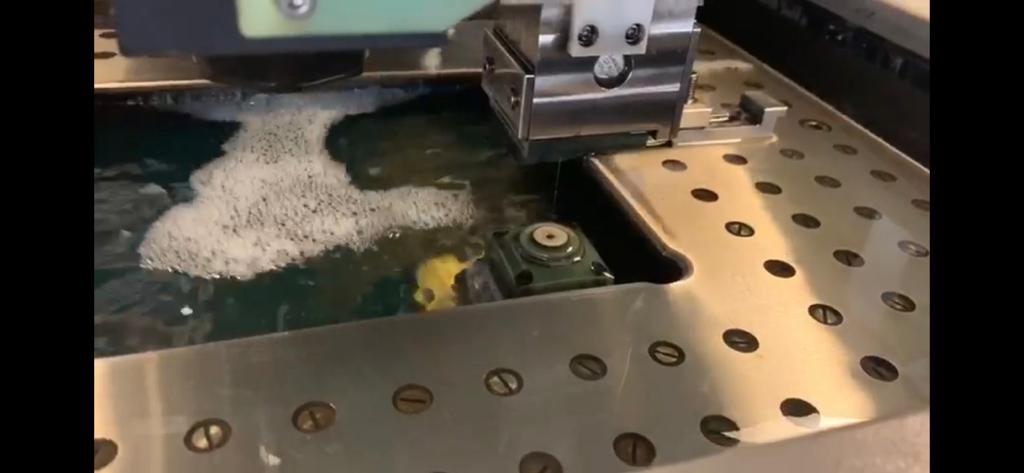 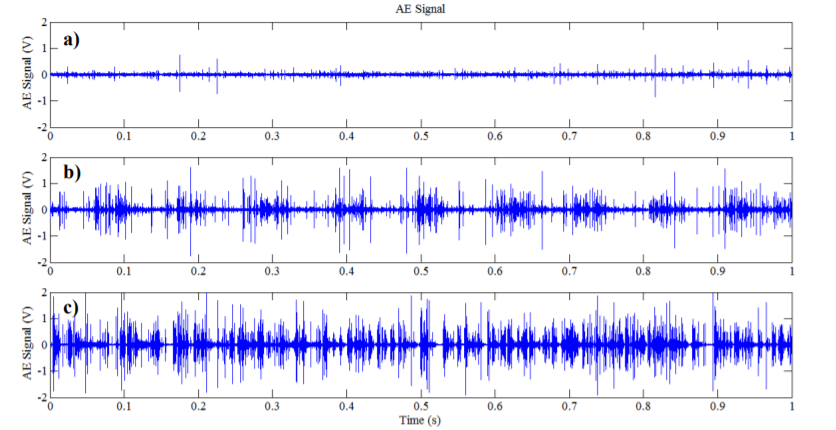 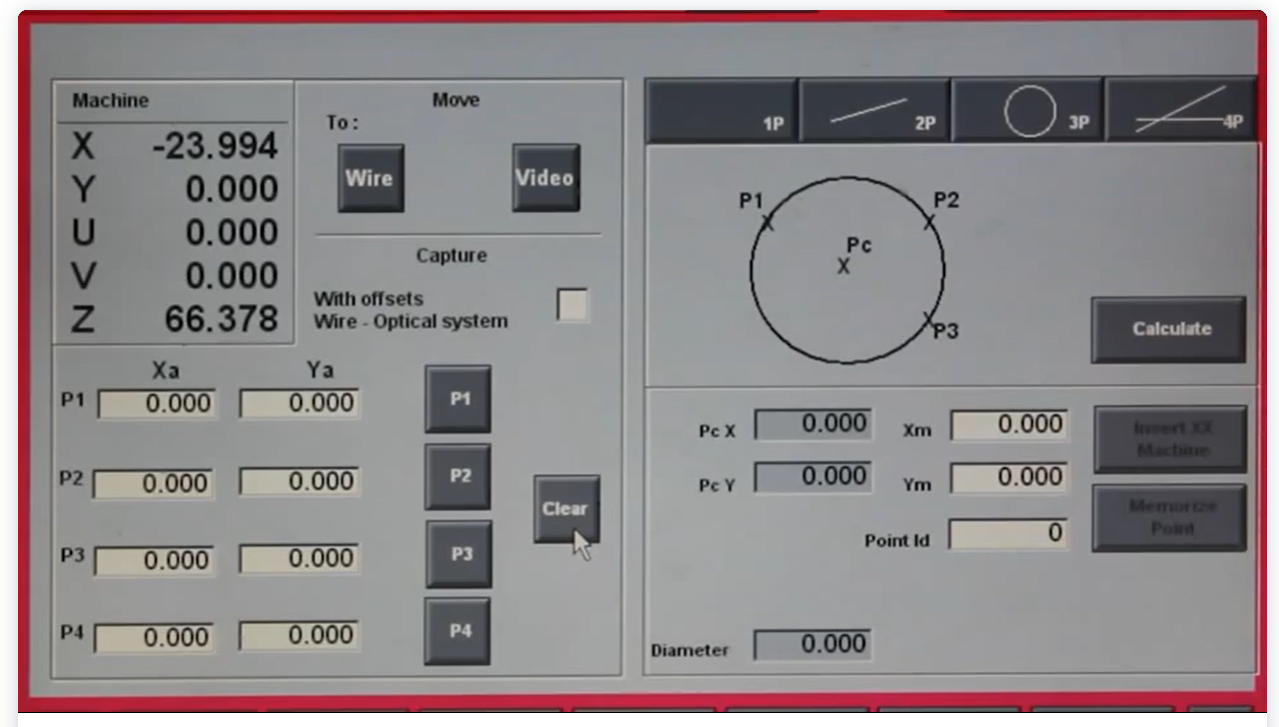 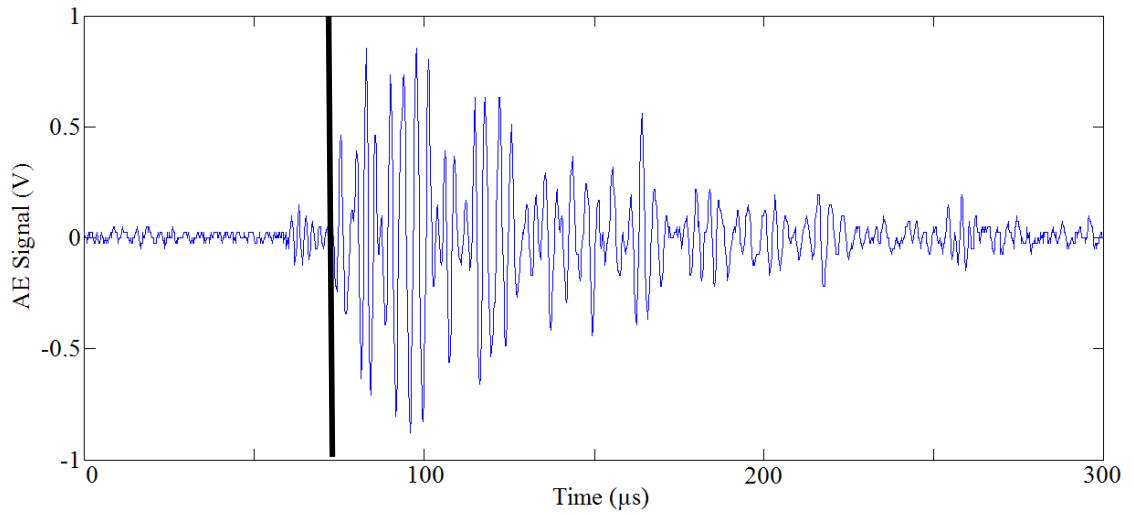 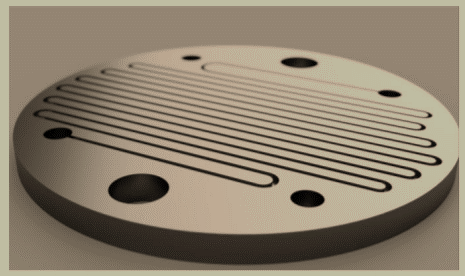 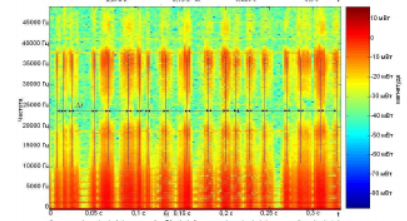